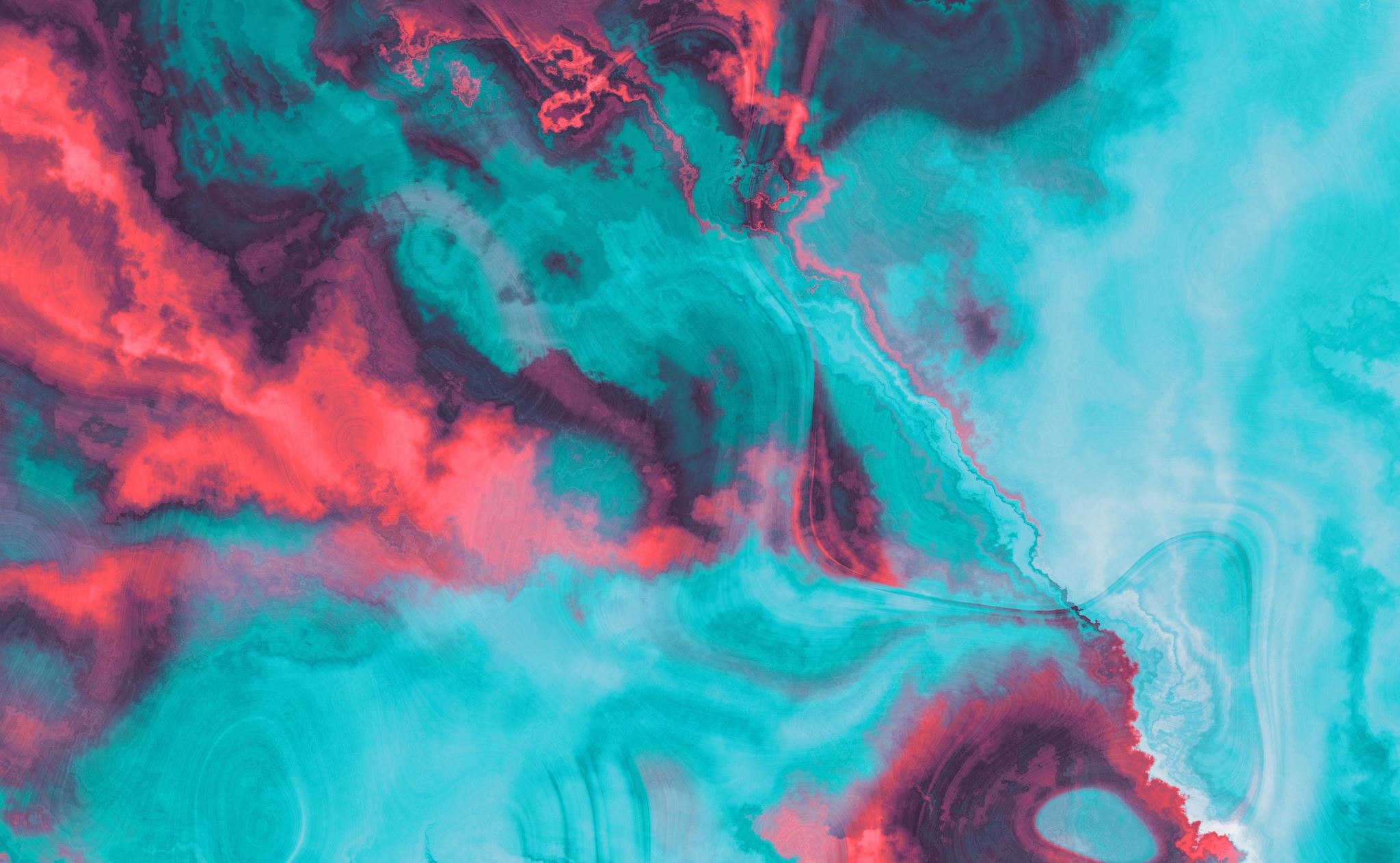 GALATIANS
Chapter One
Who wrote this epistle? Who is the Author?
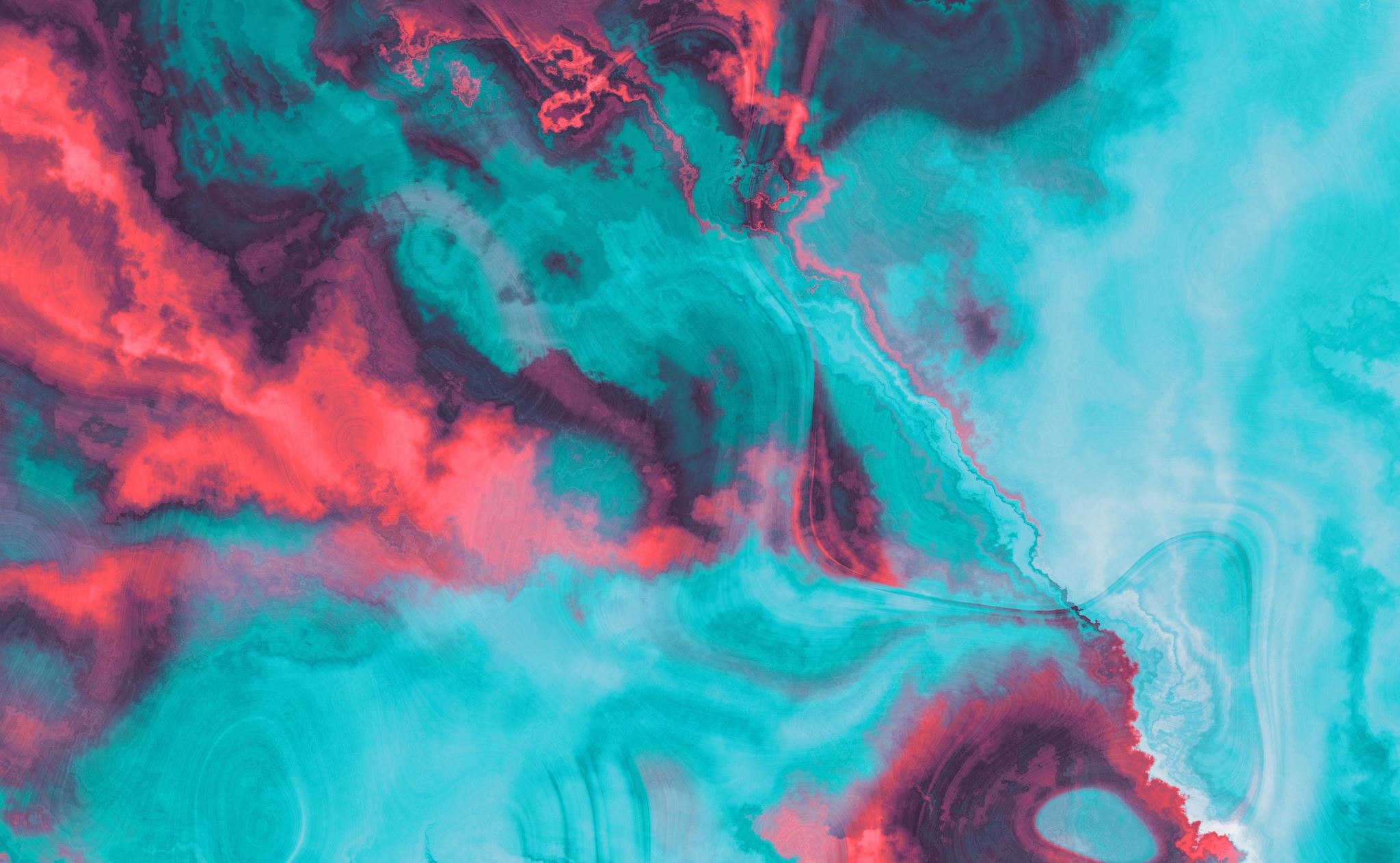 GALATIANS
Chapter One
What is the writer’s role and how did he obtain that position?
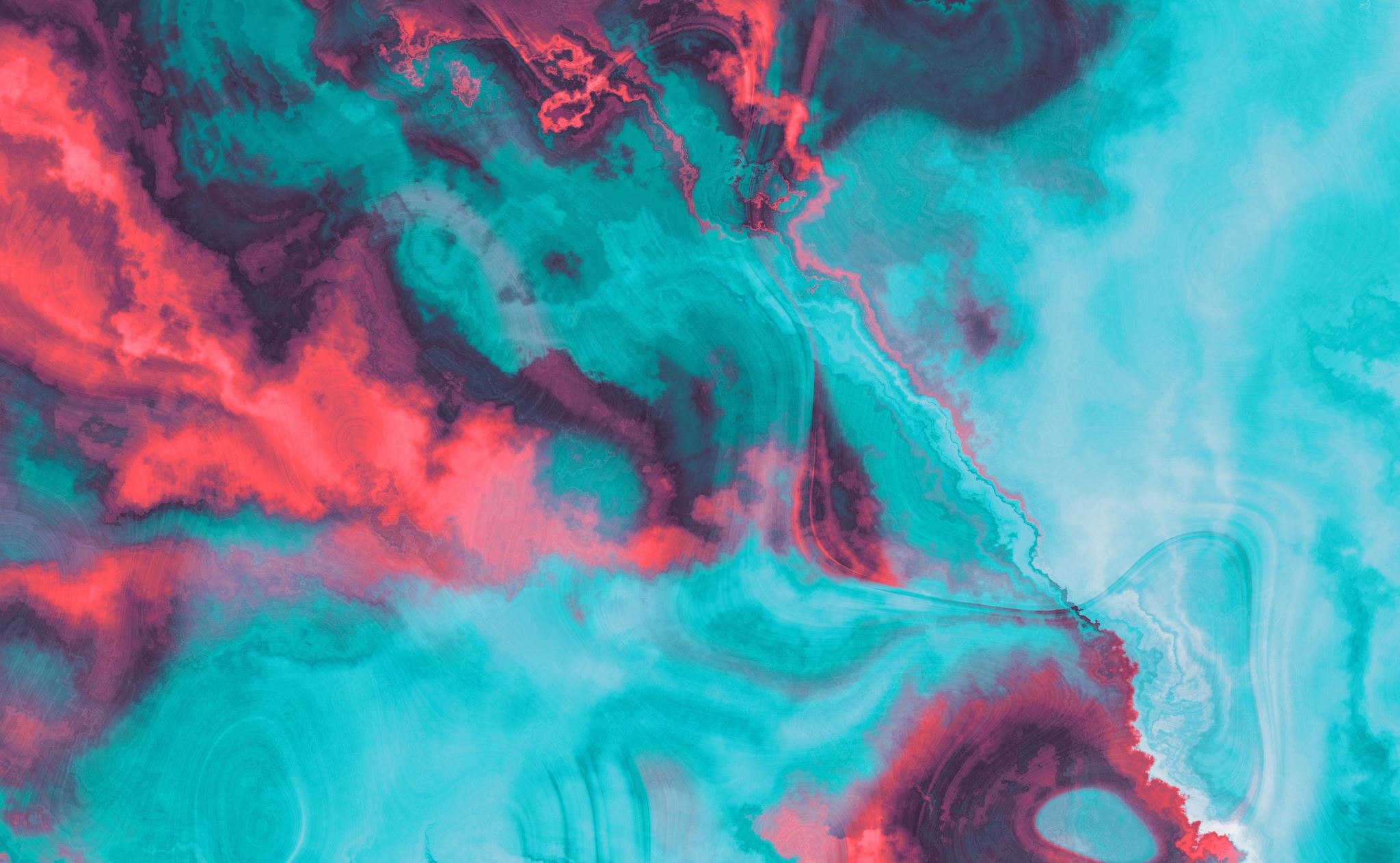 GALATIANS
Chapter One
Who joined the writer in sending this message?
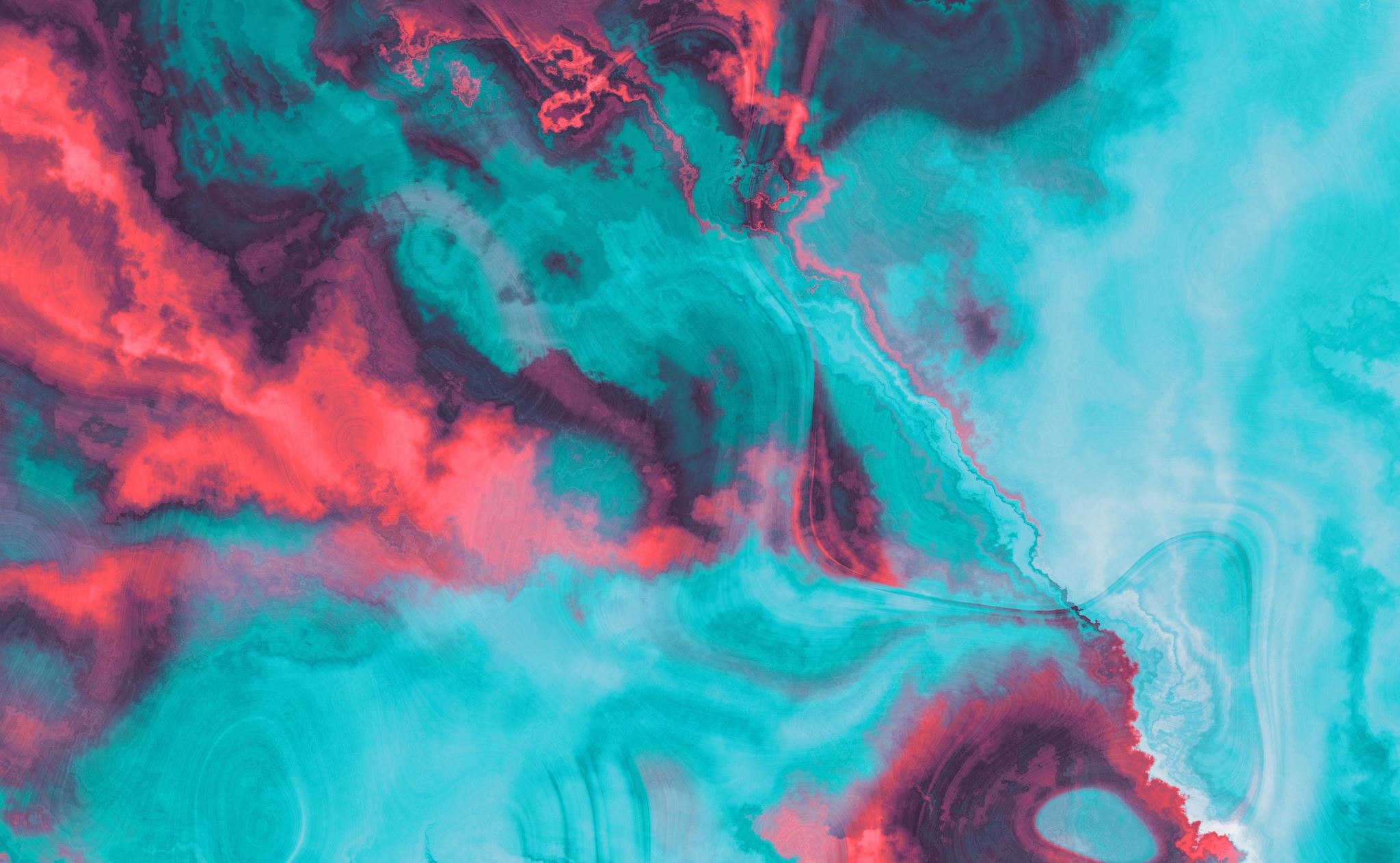 GALATIANS
Chapter One
Who were the recipients?
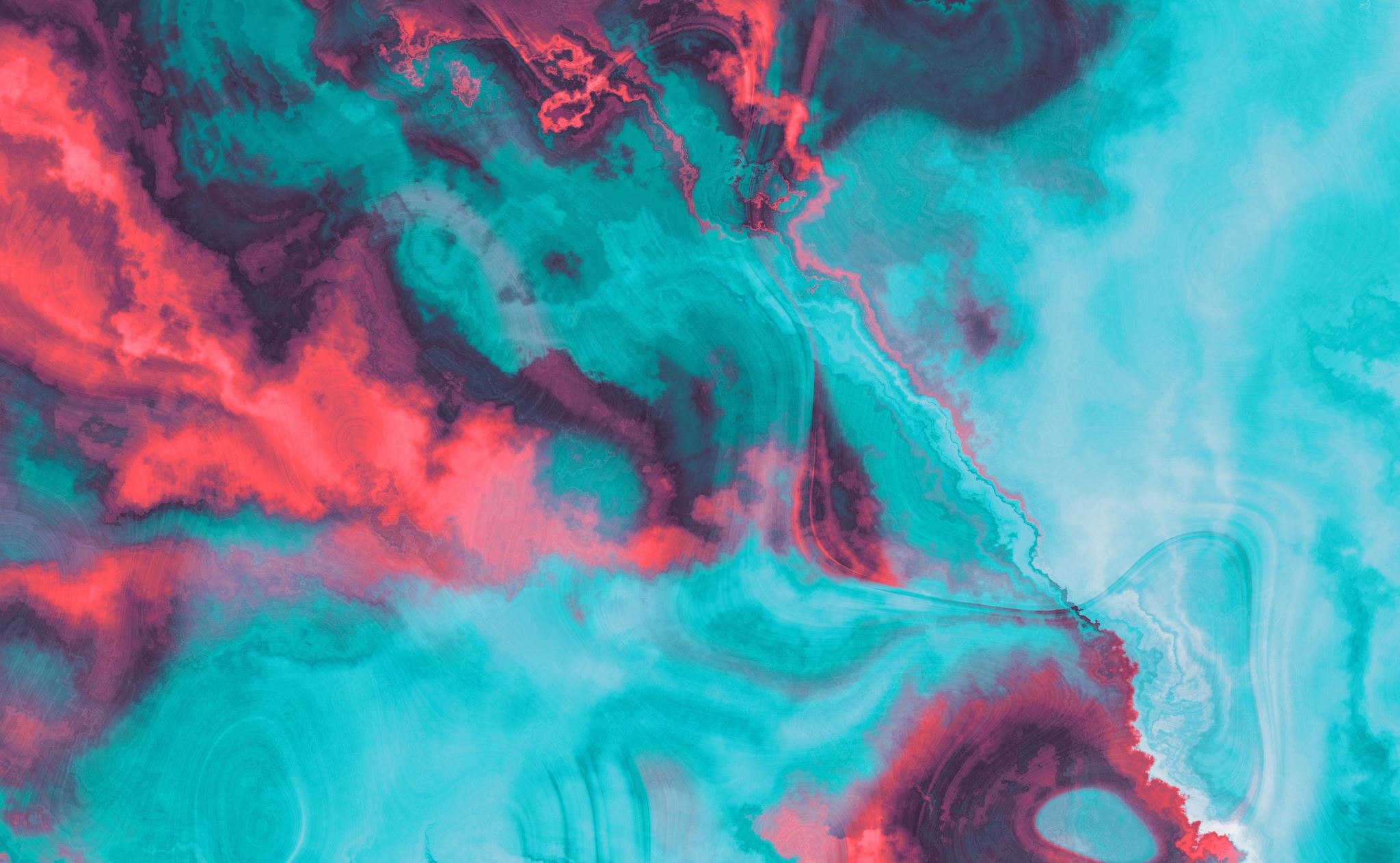 GALATIANS
Locate the province on a map and identify the cities therein where Paul had preached. Describe what happened in those places.
Chapter One
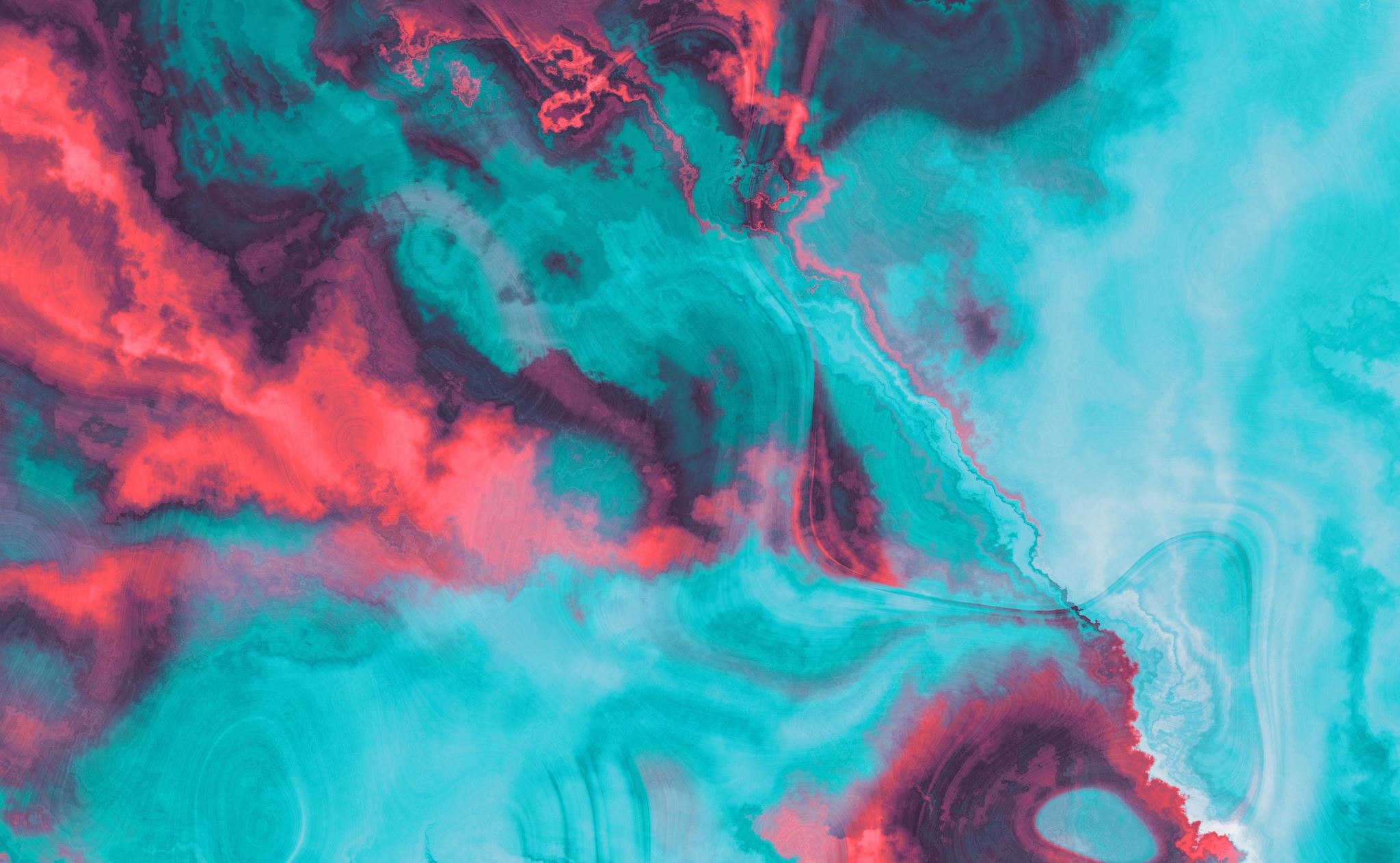 GALATIANS
Chapter One
Compare the introductory greeting to those Paul sent to other churches.
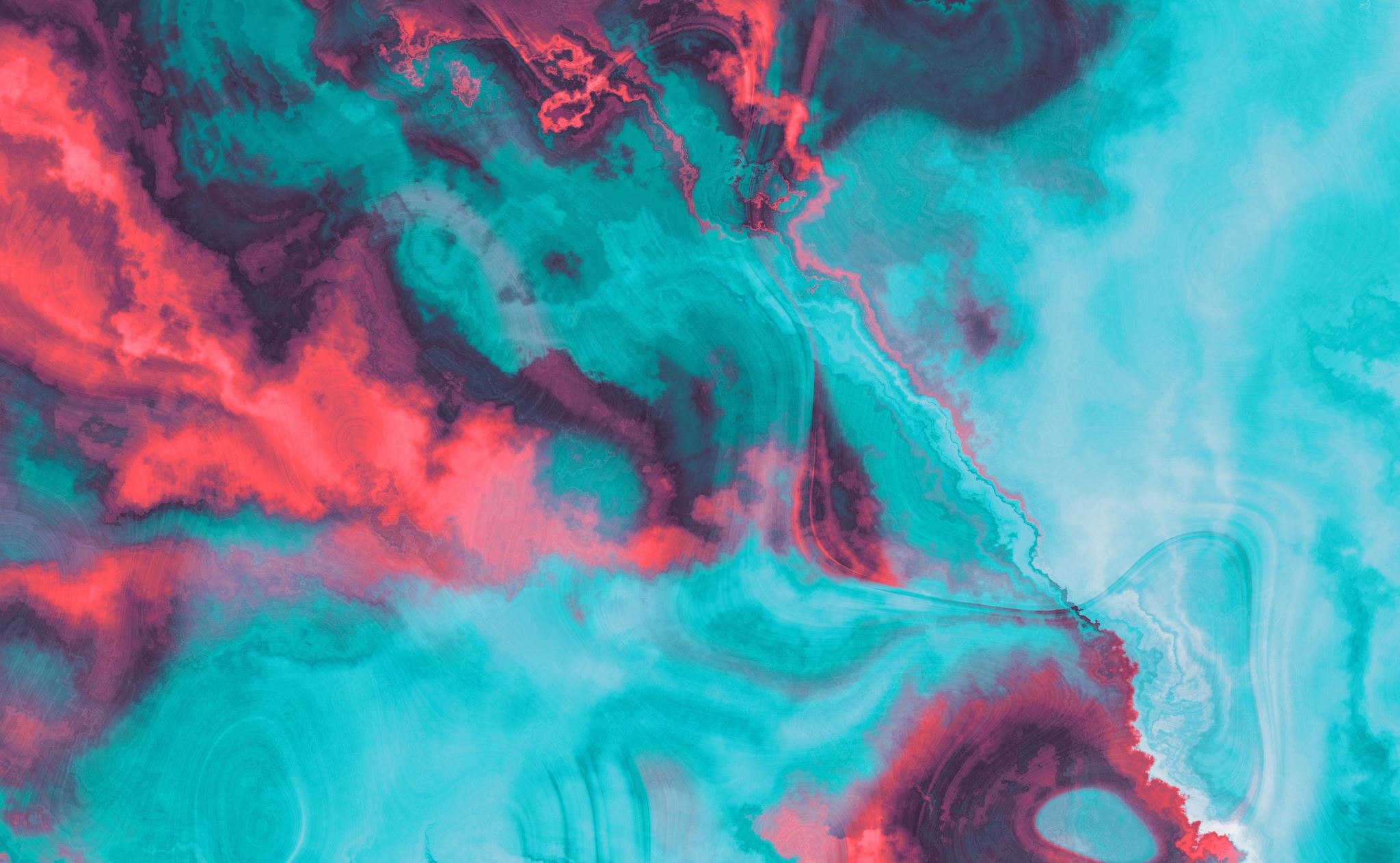 GALATIANS
Chapter One
What did Paul find so surprising?
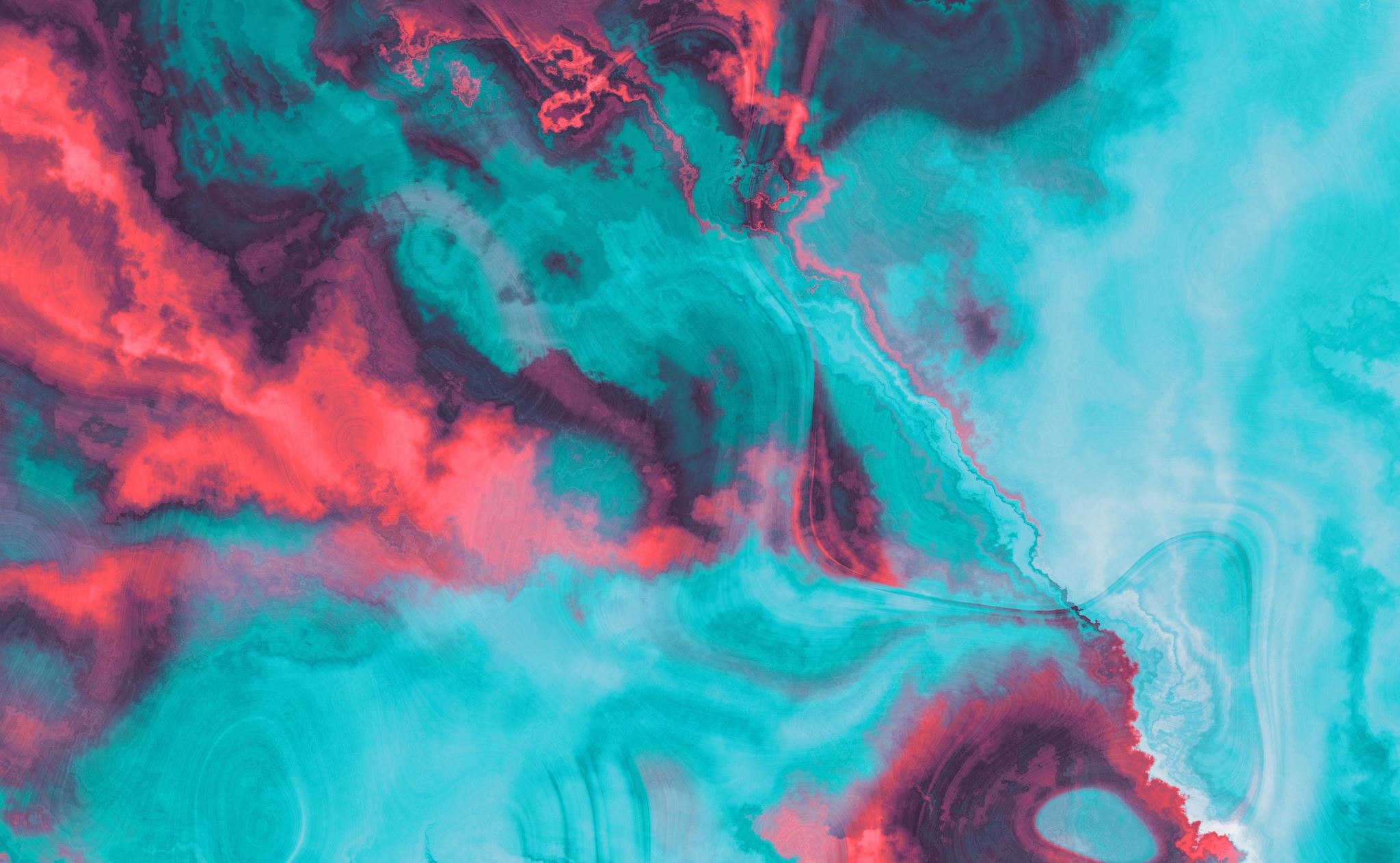 GALATIANS
Chapter One
How was their departure personal?
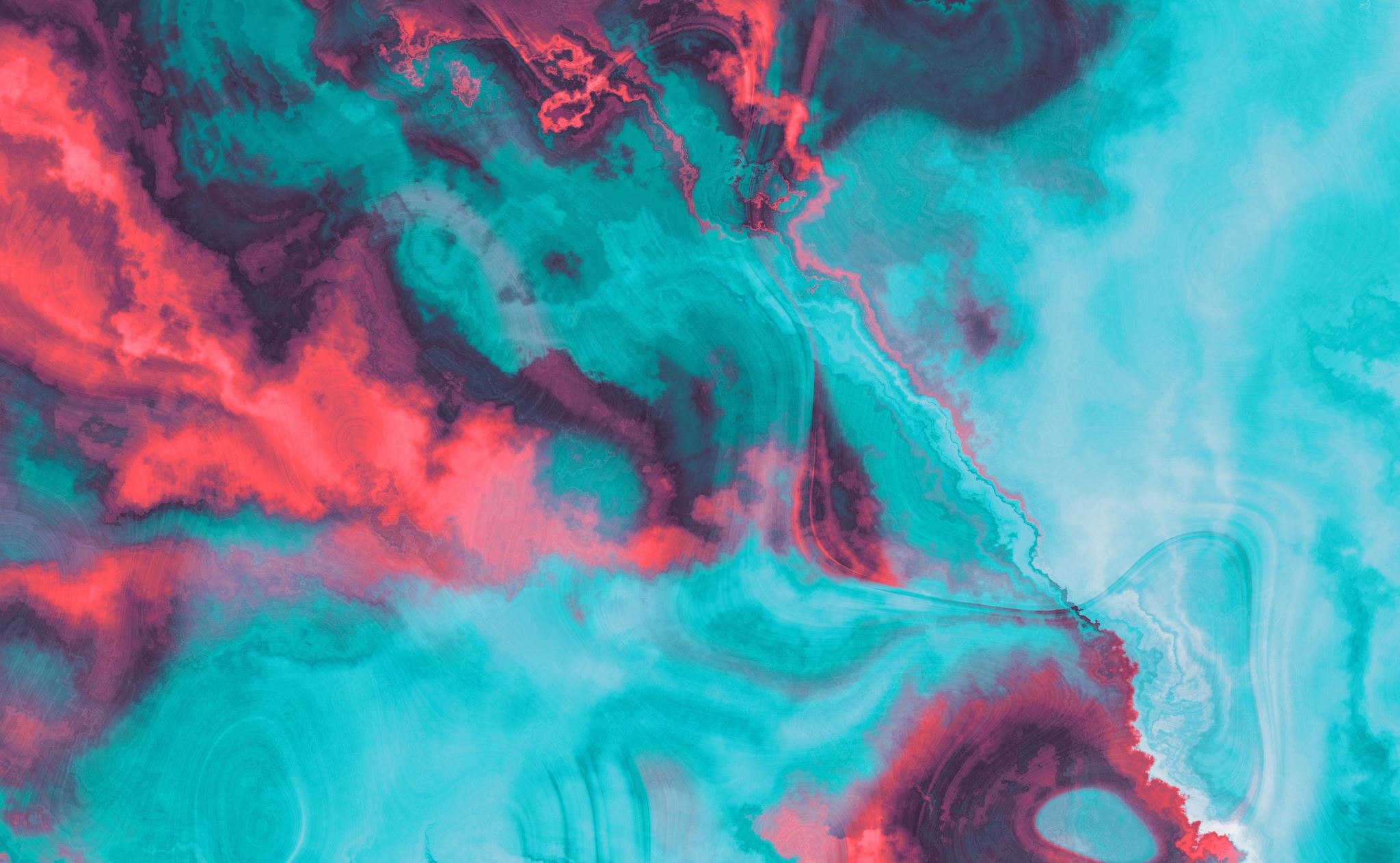 GALATIANS
Chapter One
How many gospels are there?
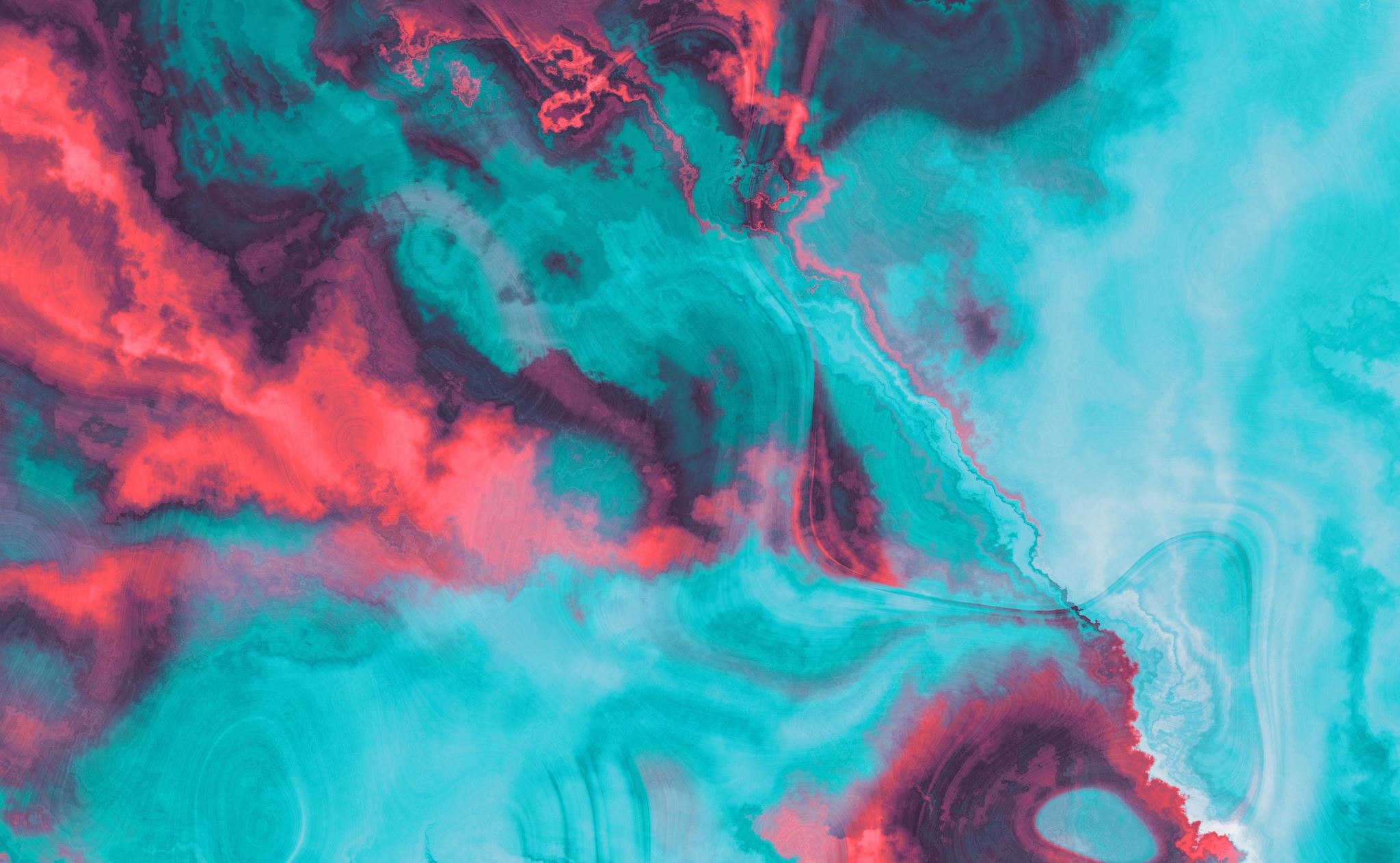 GALATIANS
Chapter One
Is anyone authorized to alter what God has revealed?
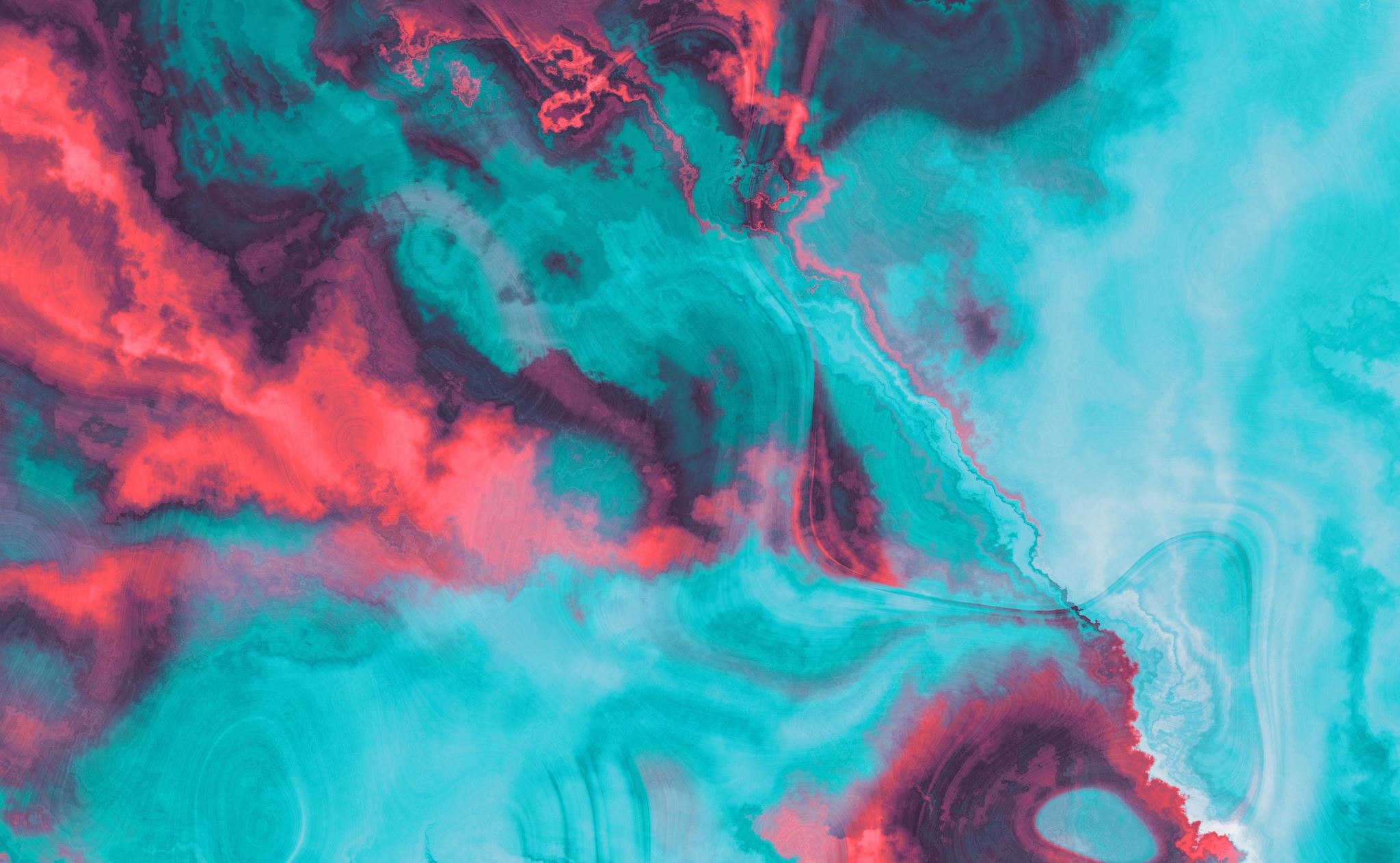 GALATIANS
Chapter One
Cite historical examples of angels allegedly preaching a different gospel.
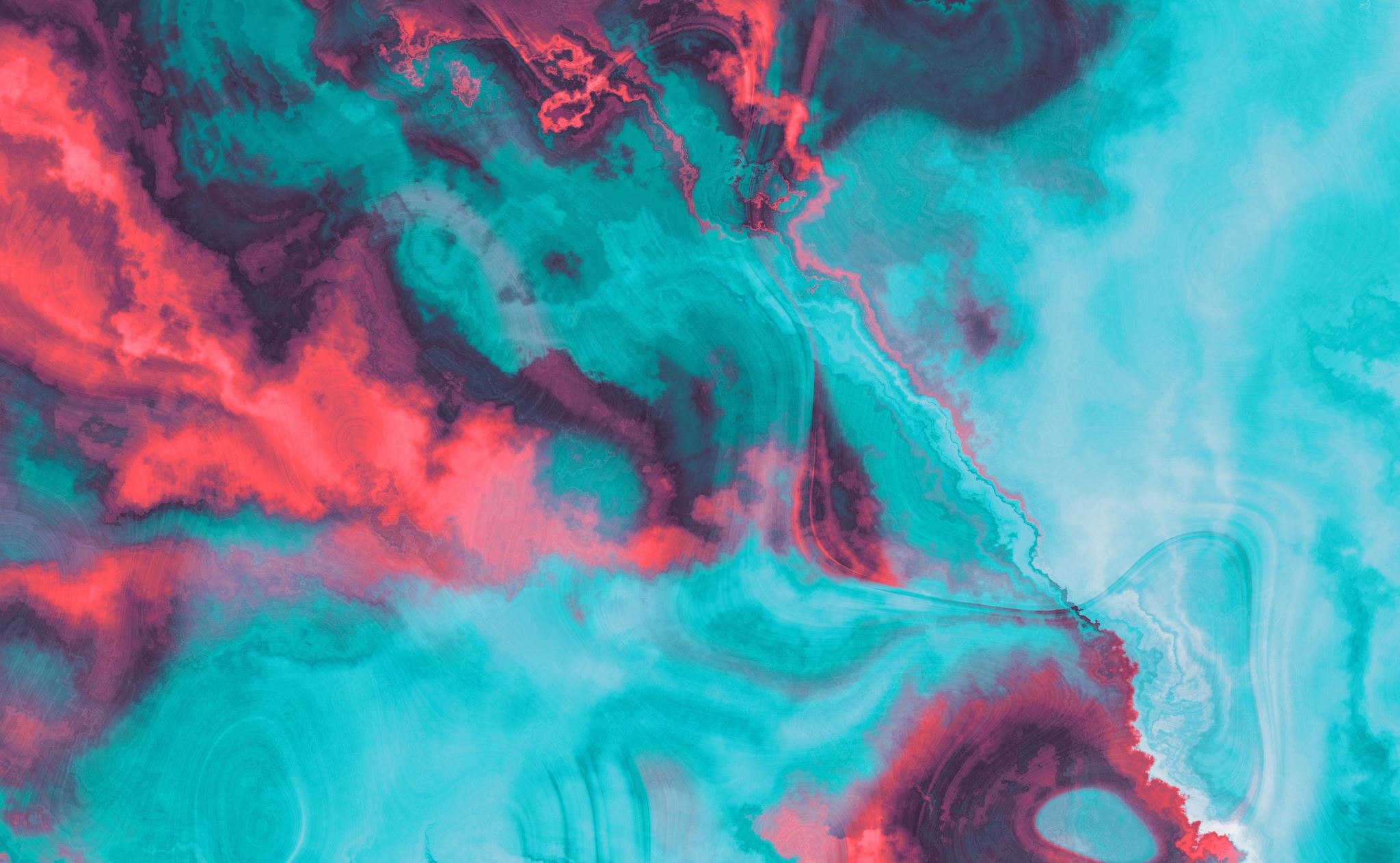 GALATIANS
Chapter One
How emphatic was Paul about the singular gospel?
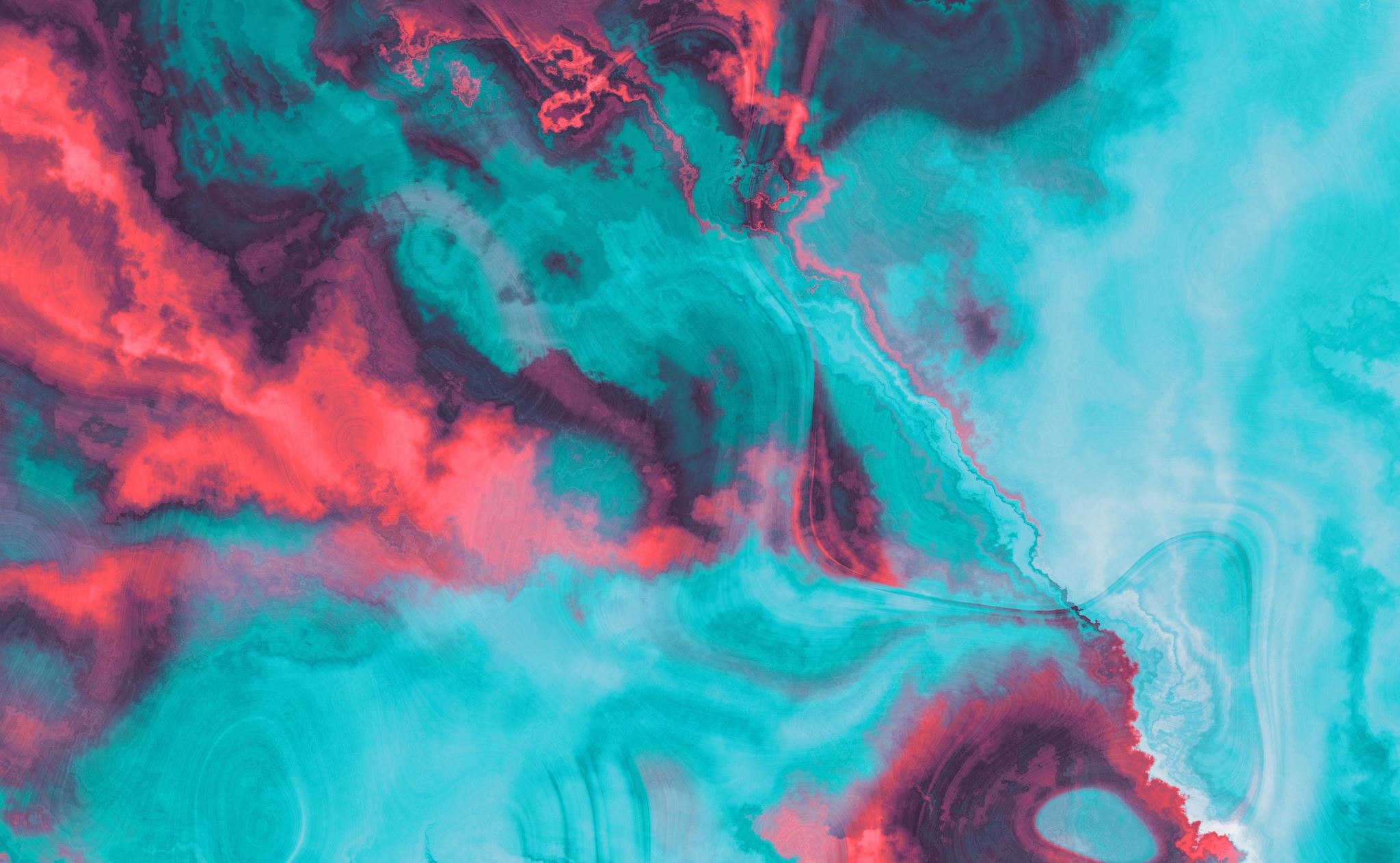 GALATIANS
Chapter One
How emphatic was Paul about the singular gospel?
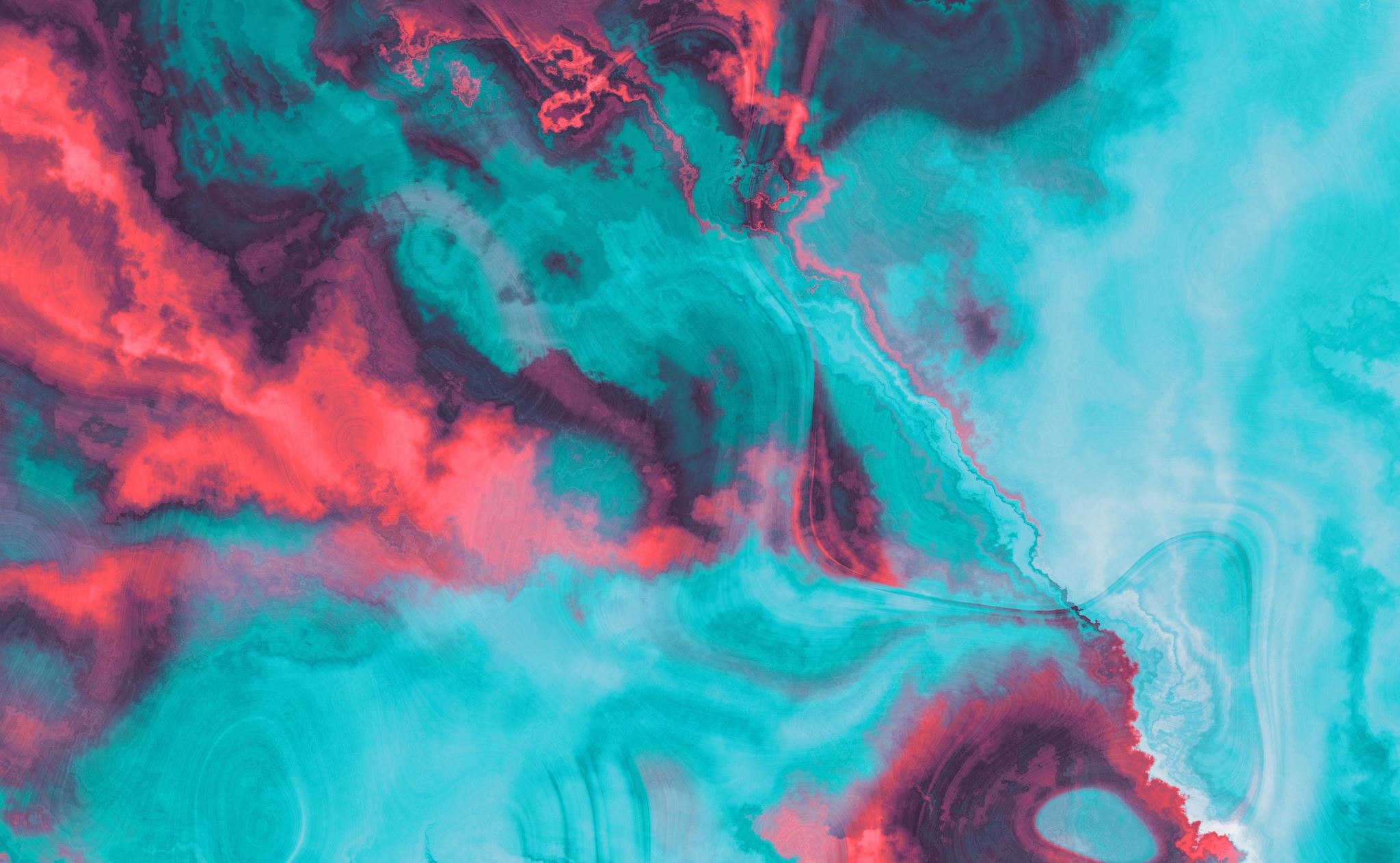 GALATIANS
Chapter One
What is Christ’s bondservant obliged to do to men and to God, respectively?
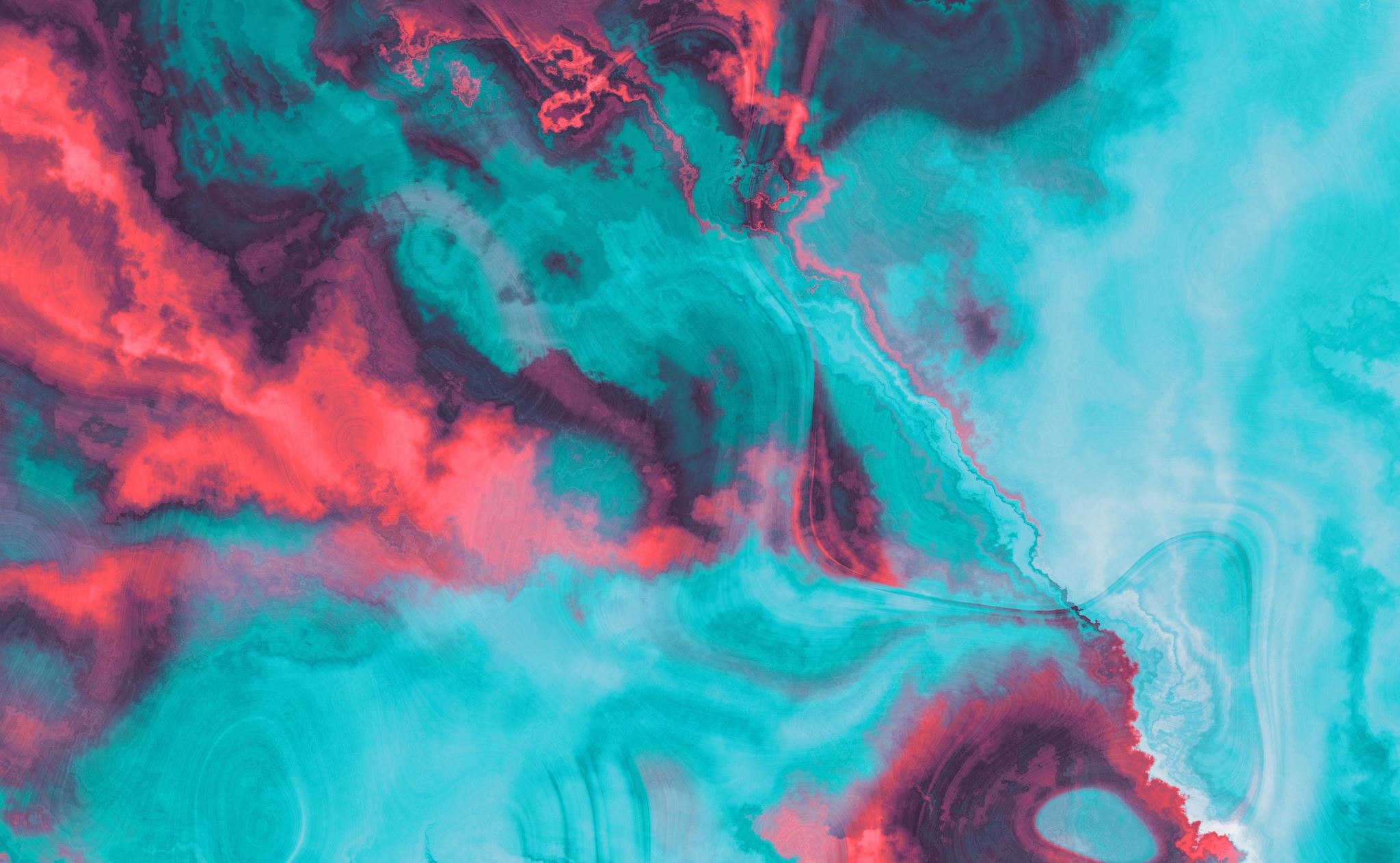 GALATIANS
Chapter One
Where did the gospel preached by Paul originate?
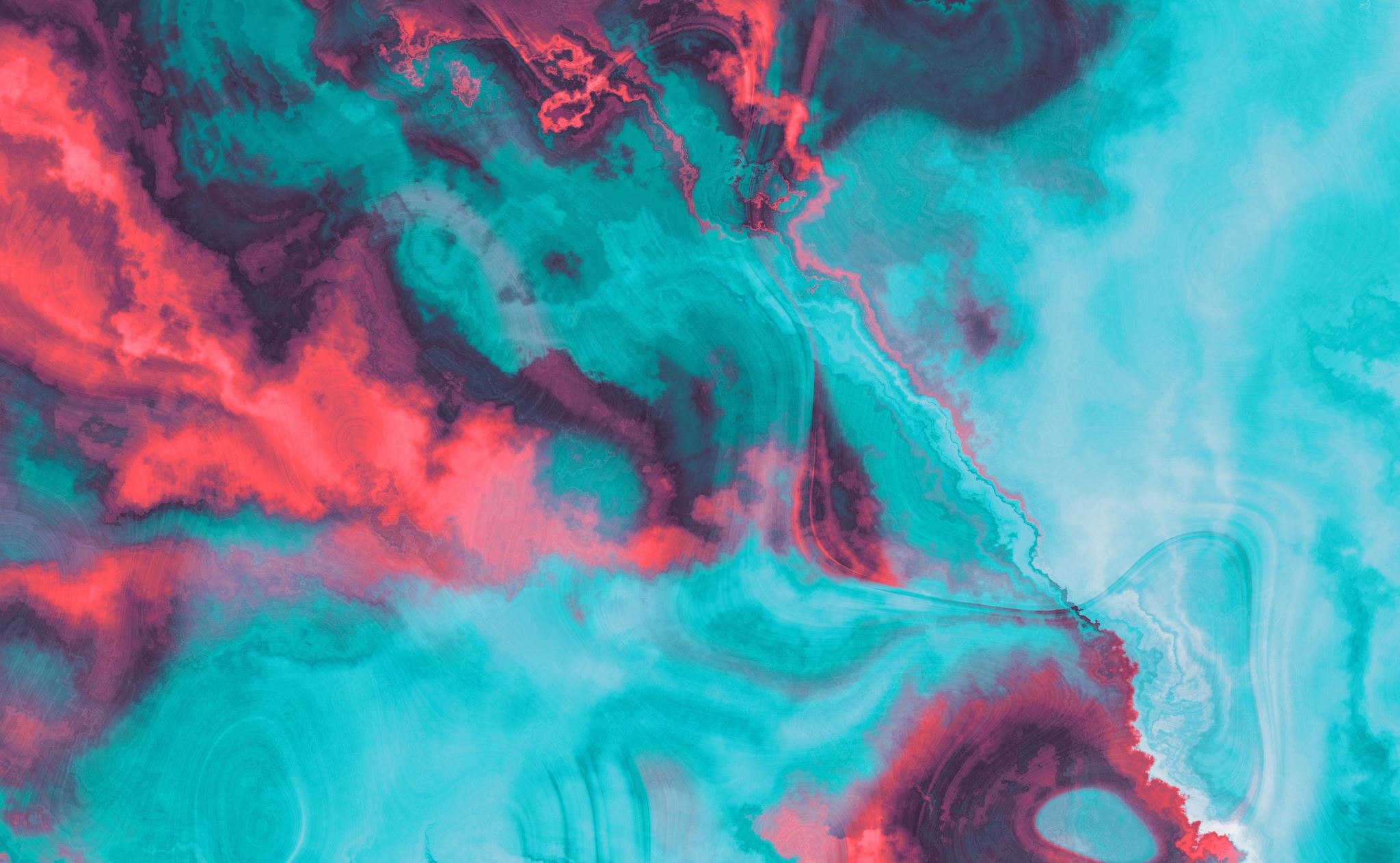 GALATIANS
Chapter One
What did misplaced zeal motivate Paul to do?
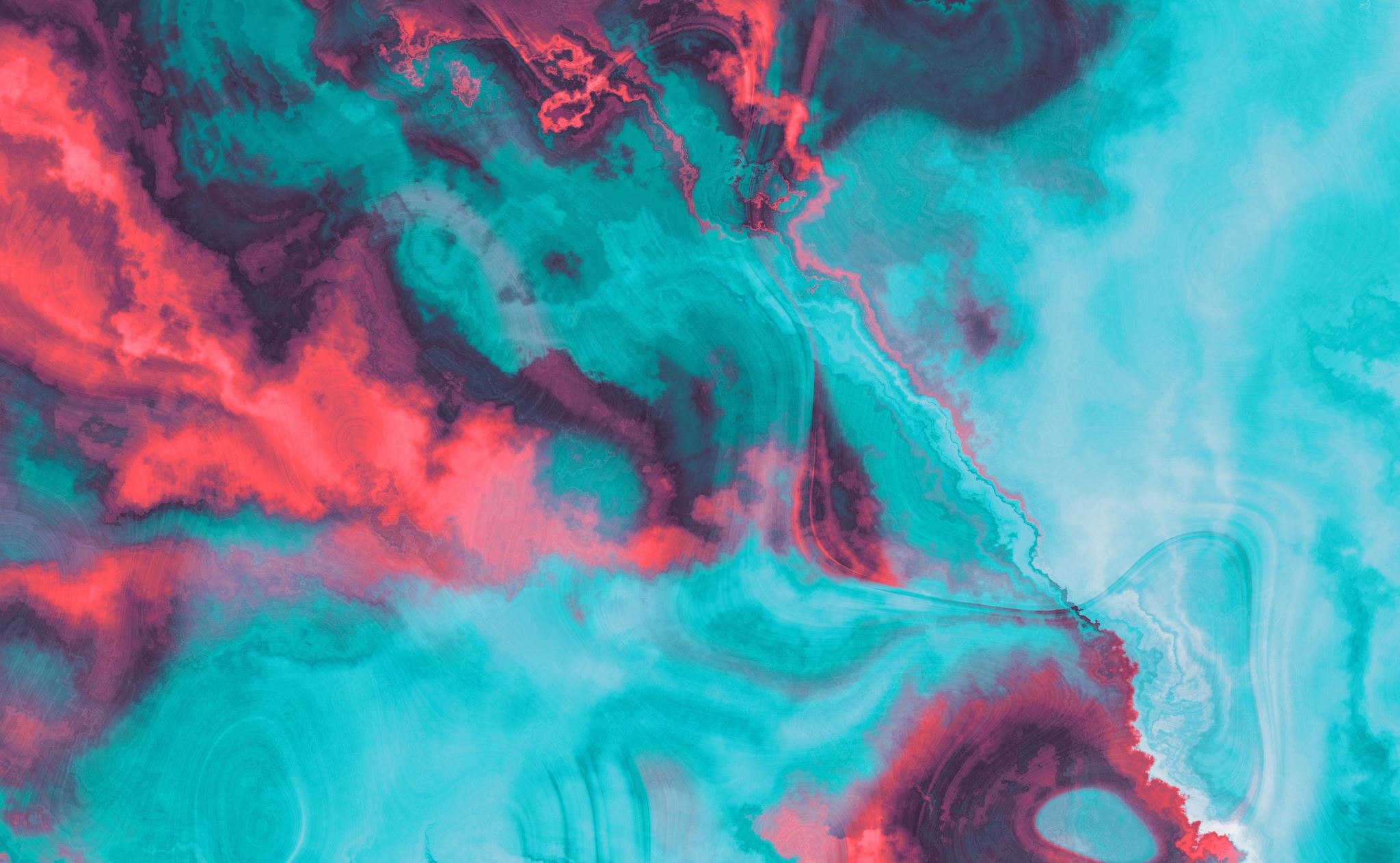 GALATIANS
Chapter One
Where was his zeal placed previously?
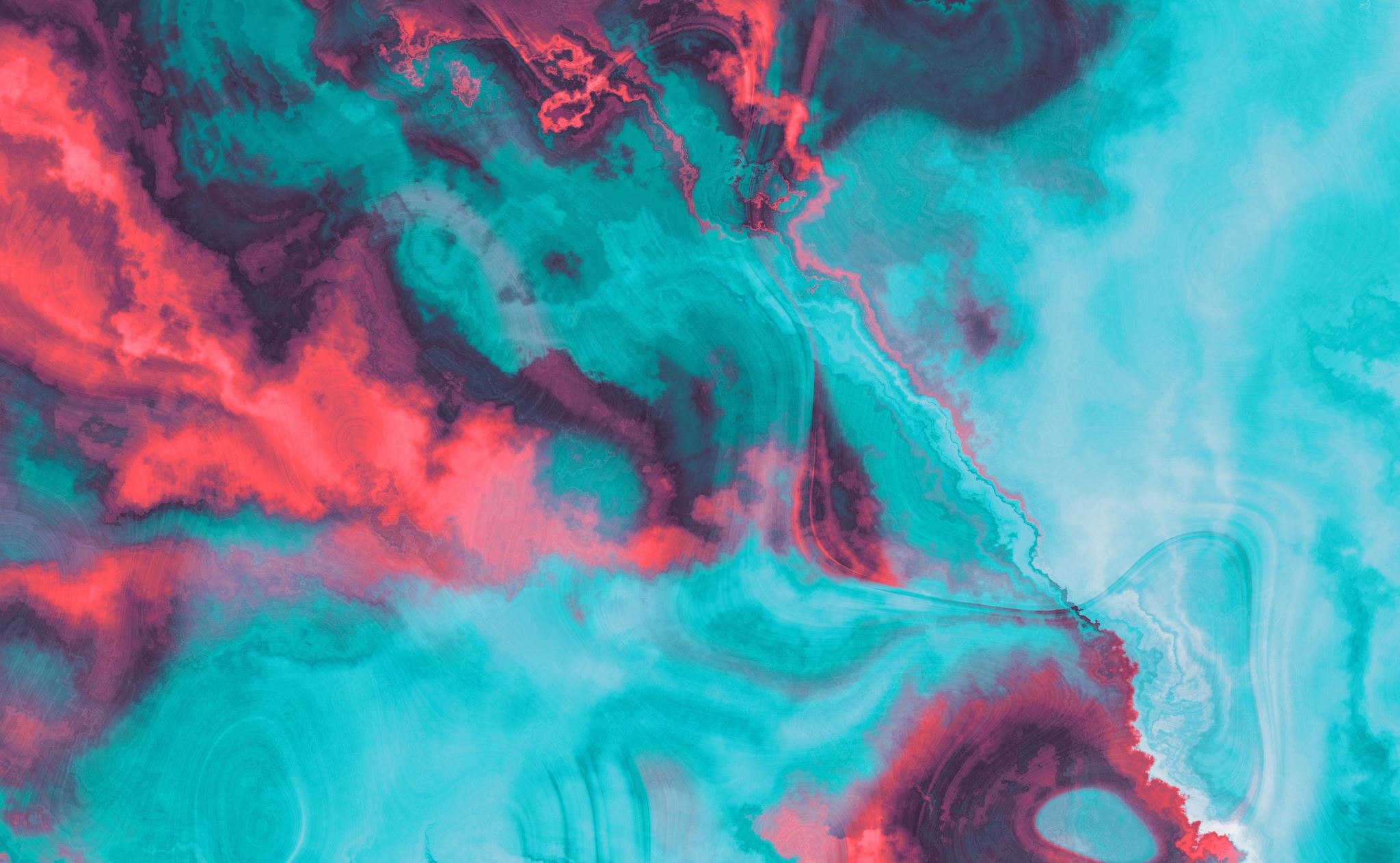 GALATIANS
Chapter One
Whose choice was it that Paul became an apostle?
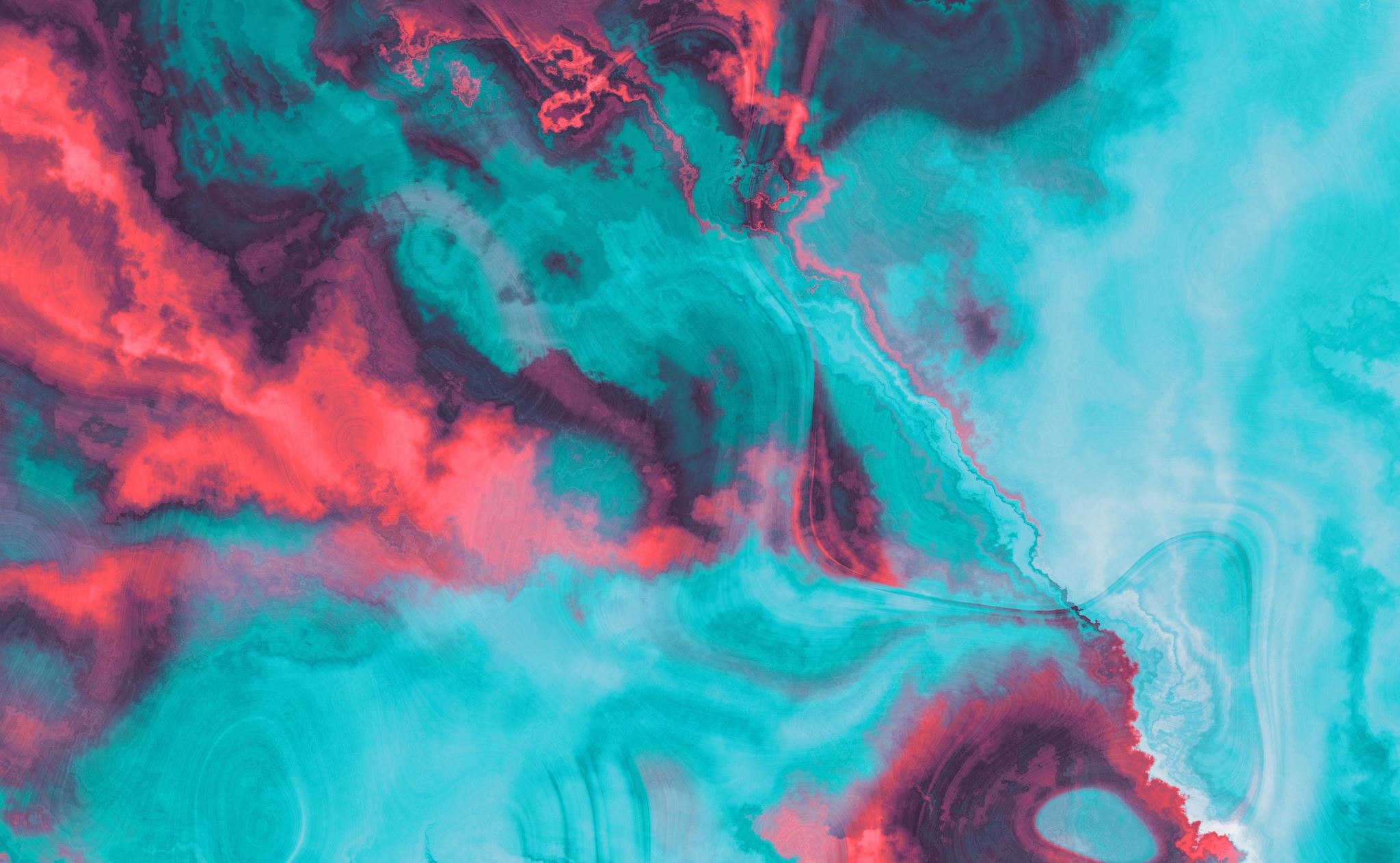 GALATIANS
Chapter One
When God “called [Paul] through His grace,” was the calling irresistible?
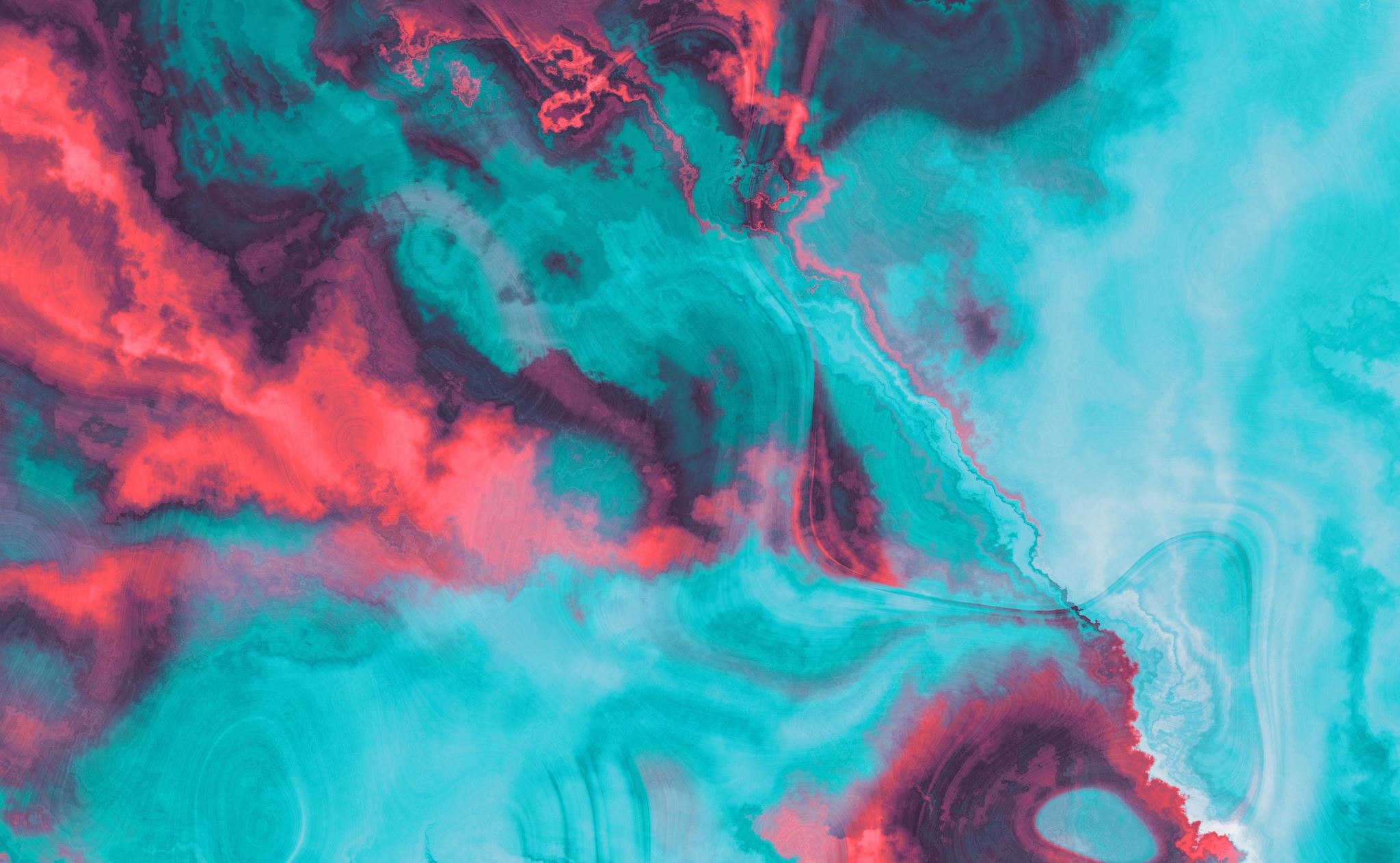 GALATIANS
Chapter One
Who were the primary recipients of Paul’s preaching?
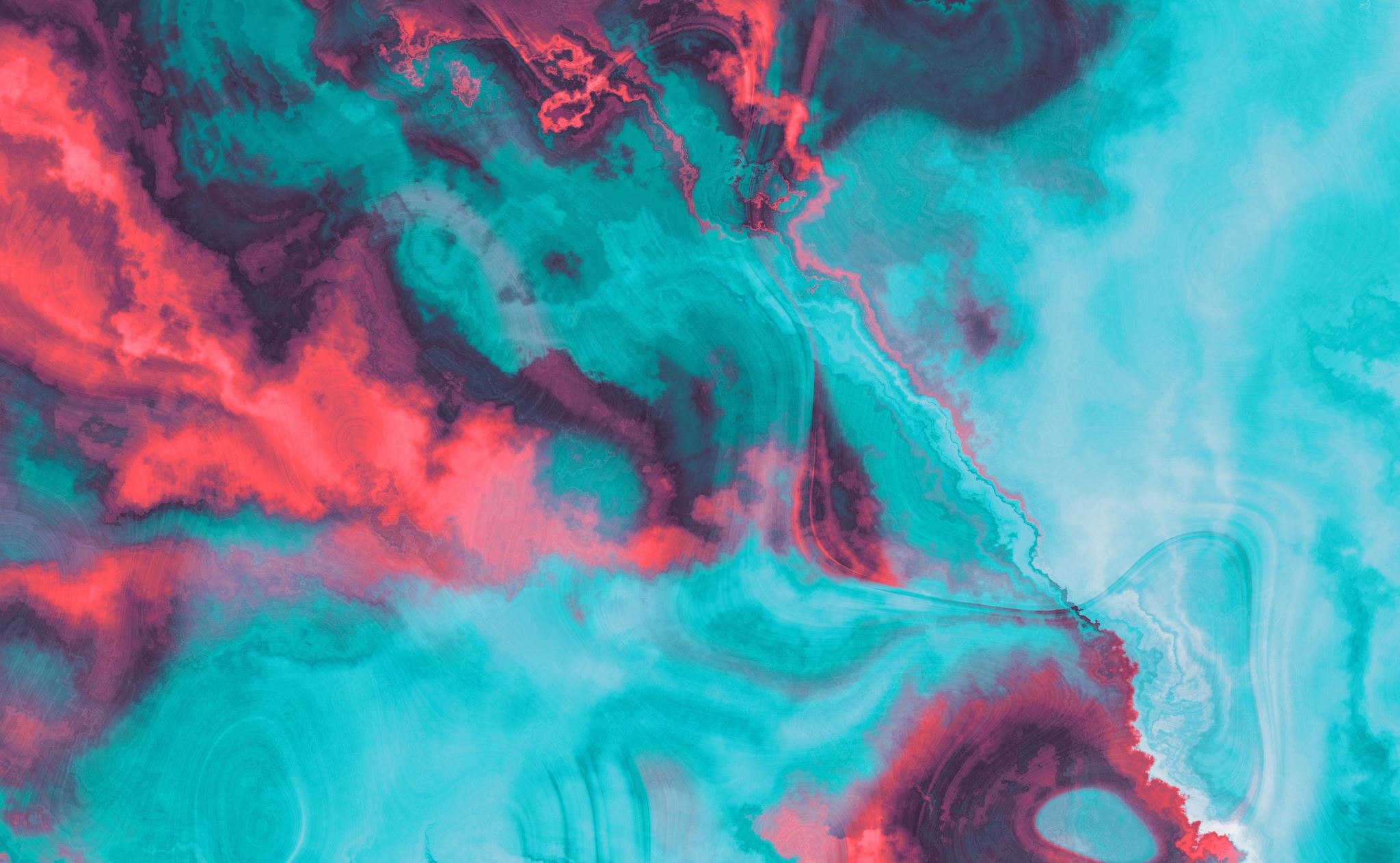 GALATIANS
Chapter One
Did Paul rely on man’s advice to carry out his apostolic commission?
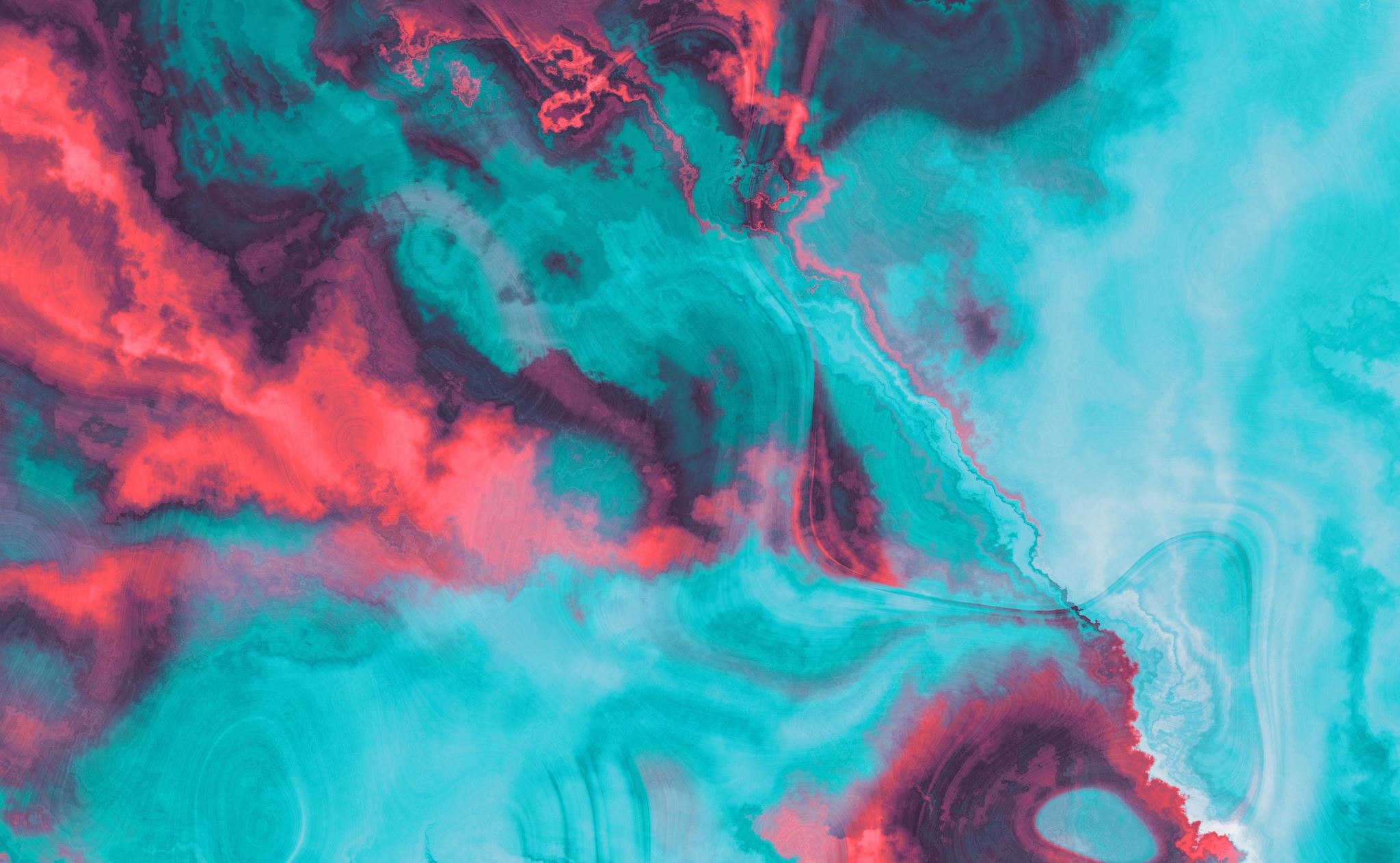 GALATIANS
Chapter One
Where did Paul spend his first three years as a Christian?
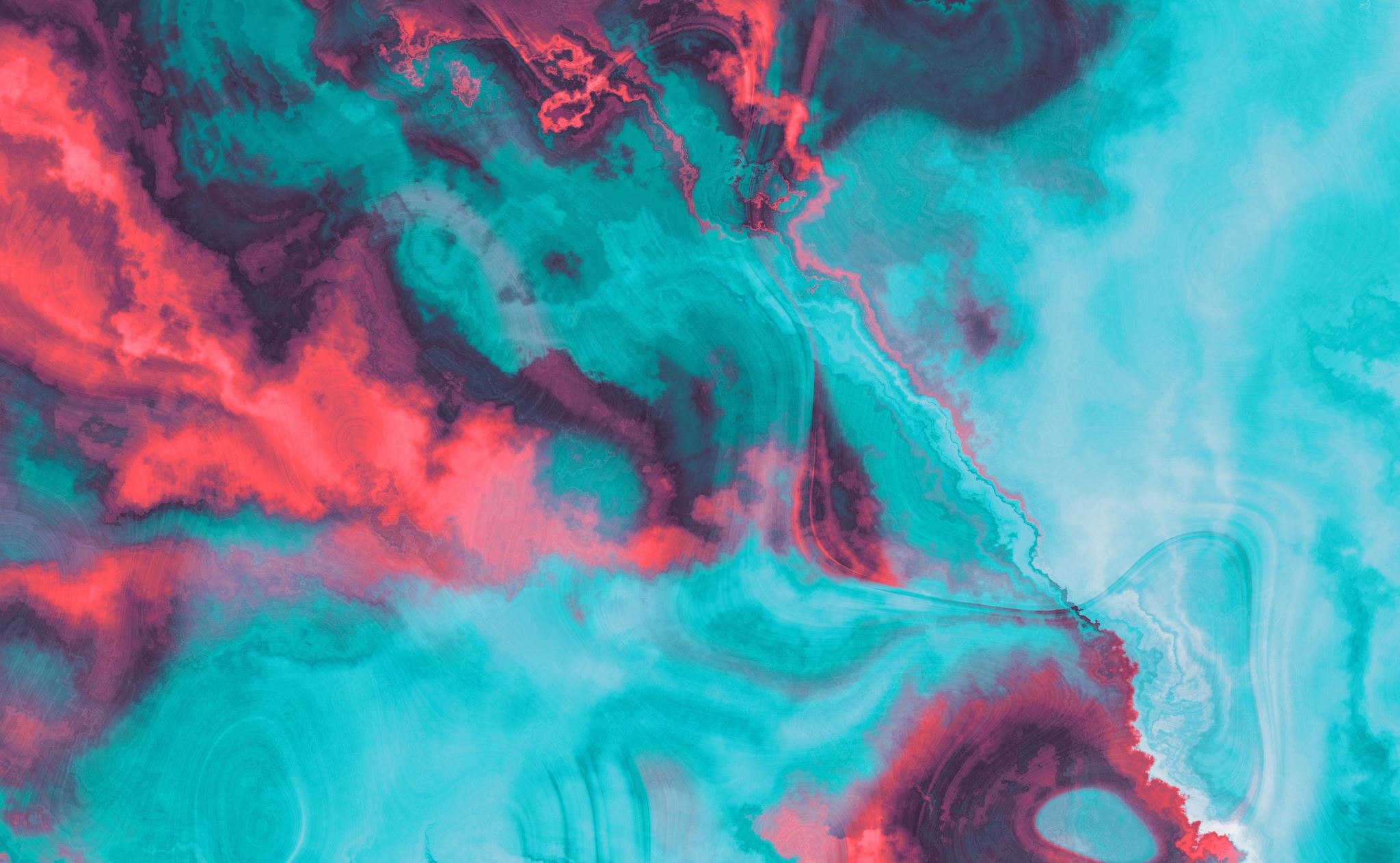 GALATIANS
Chapter One
How did he regard the twelve?
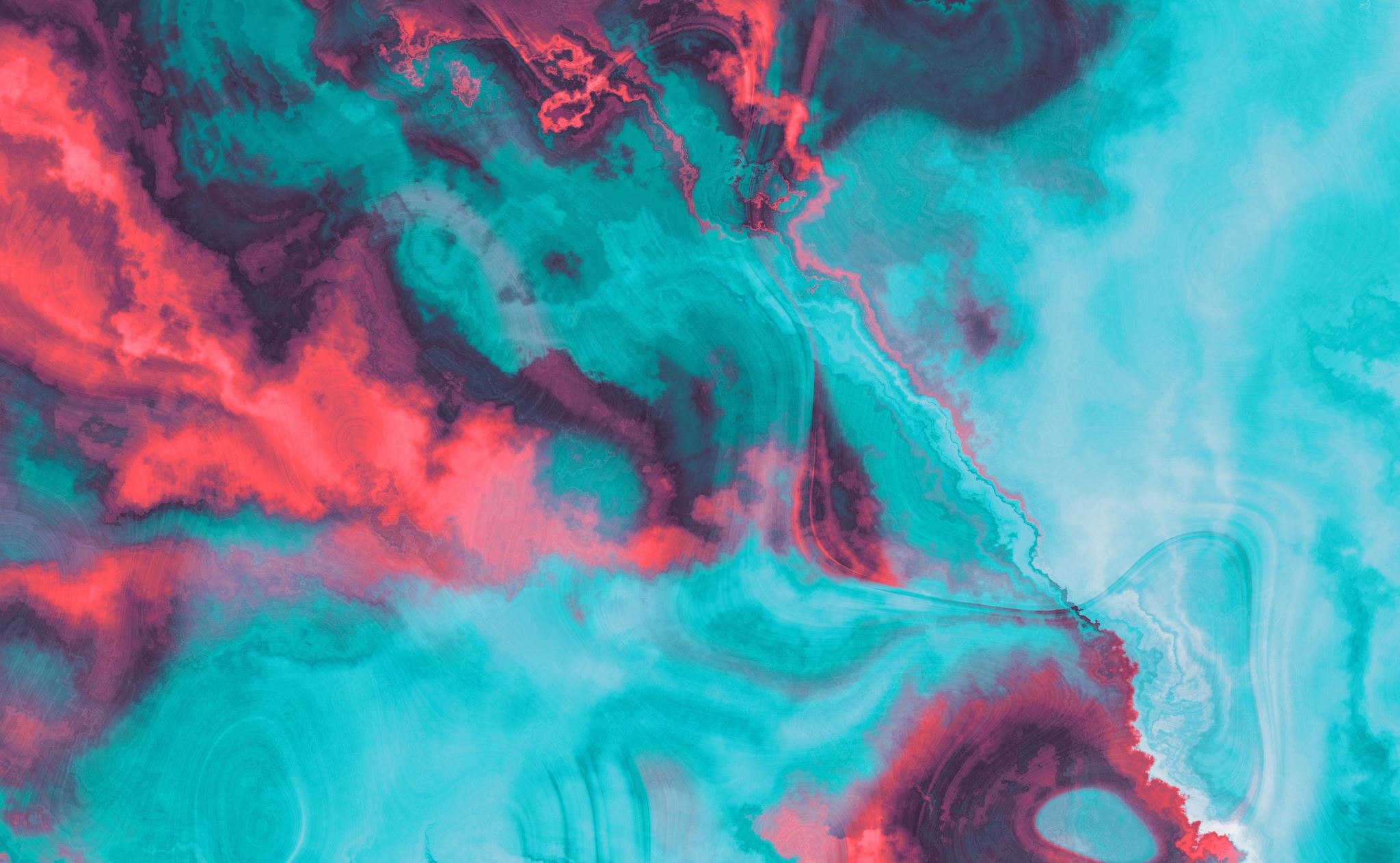 GALATIANS
Chapter One
When Paul eventually got to Jerusalem following his conversion, what was his purpose?
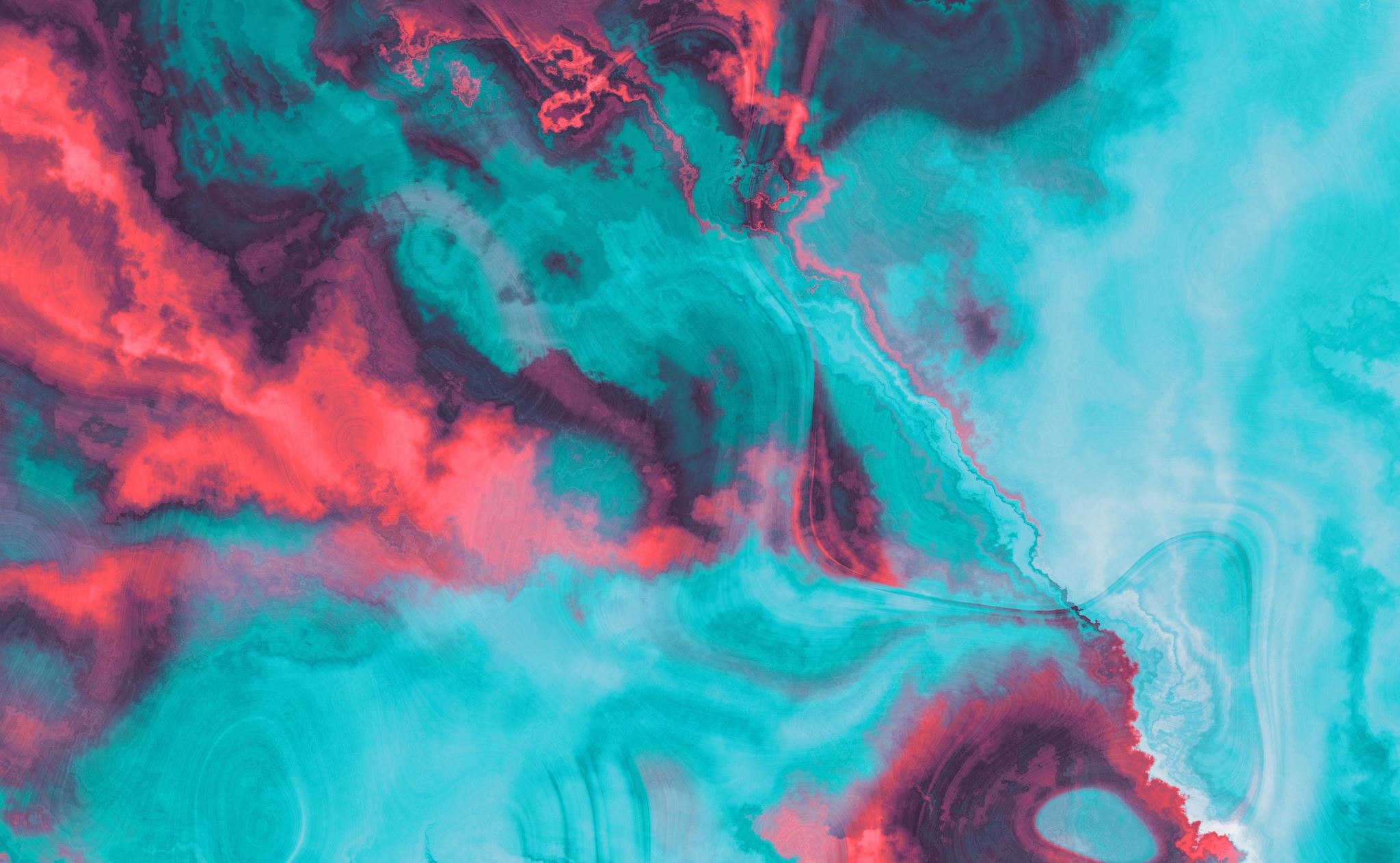 GALATIANS
Chapter One
How long did he stay in Jerusalem on that visit?
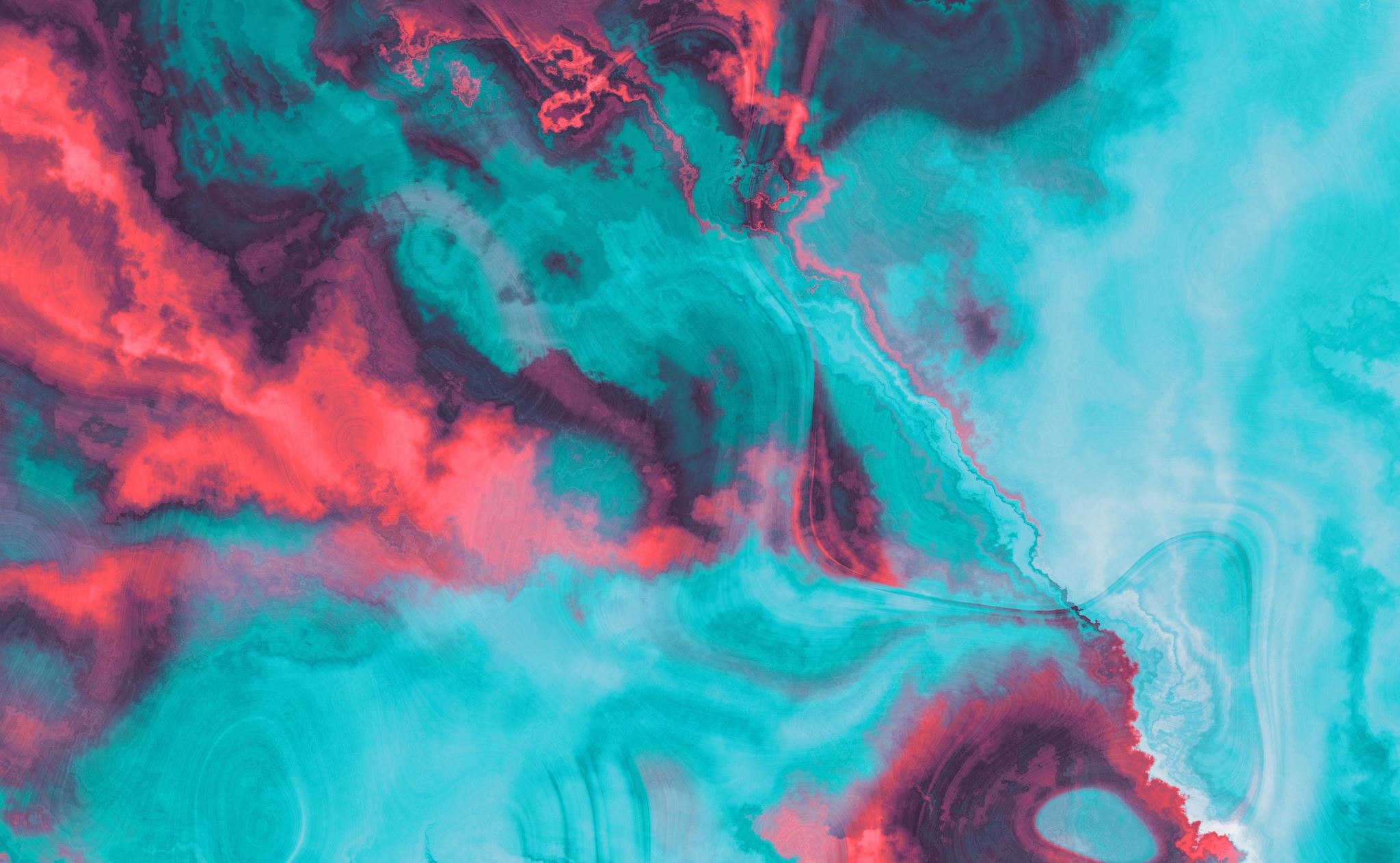 GALATIANS
Chapter One
How is James identified?
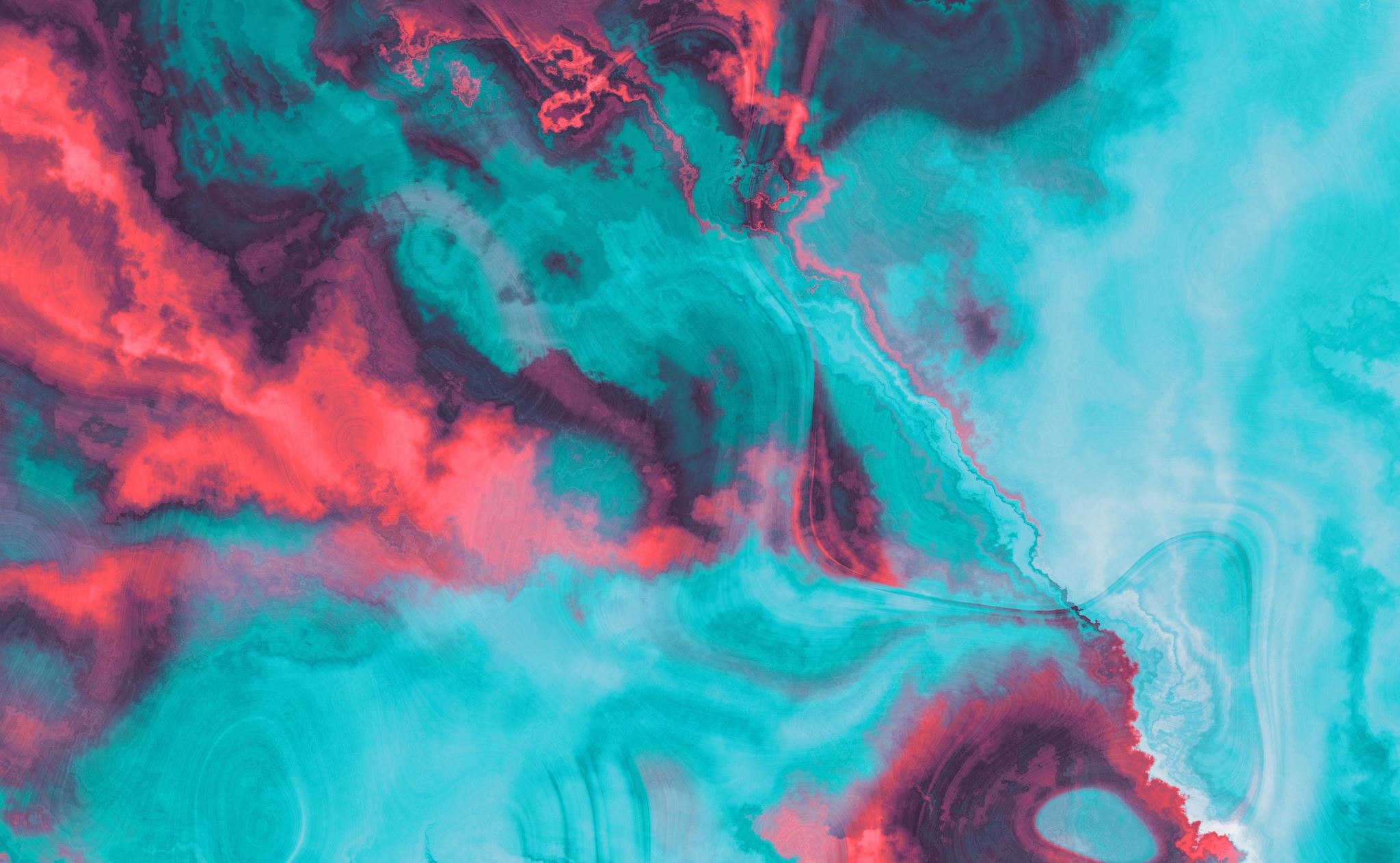 GALATIANS
Chapter One
How serious was Paul about his independence from his predecessor apostles?
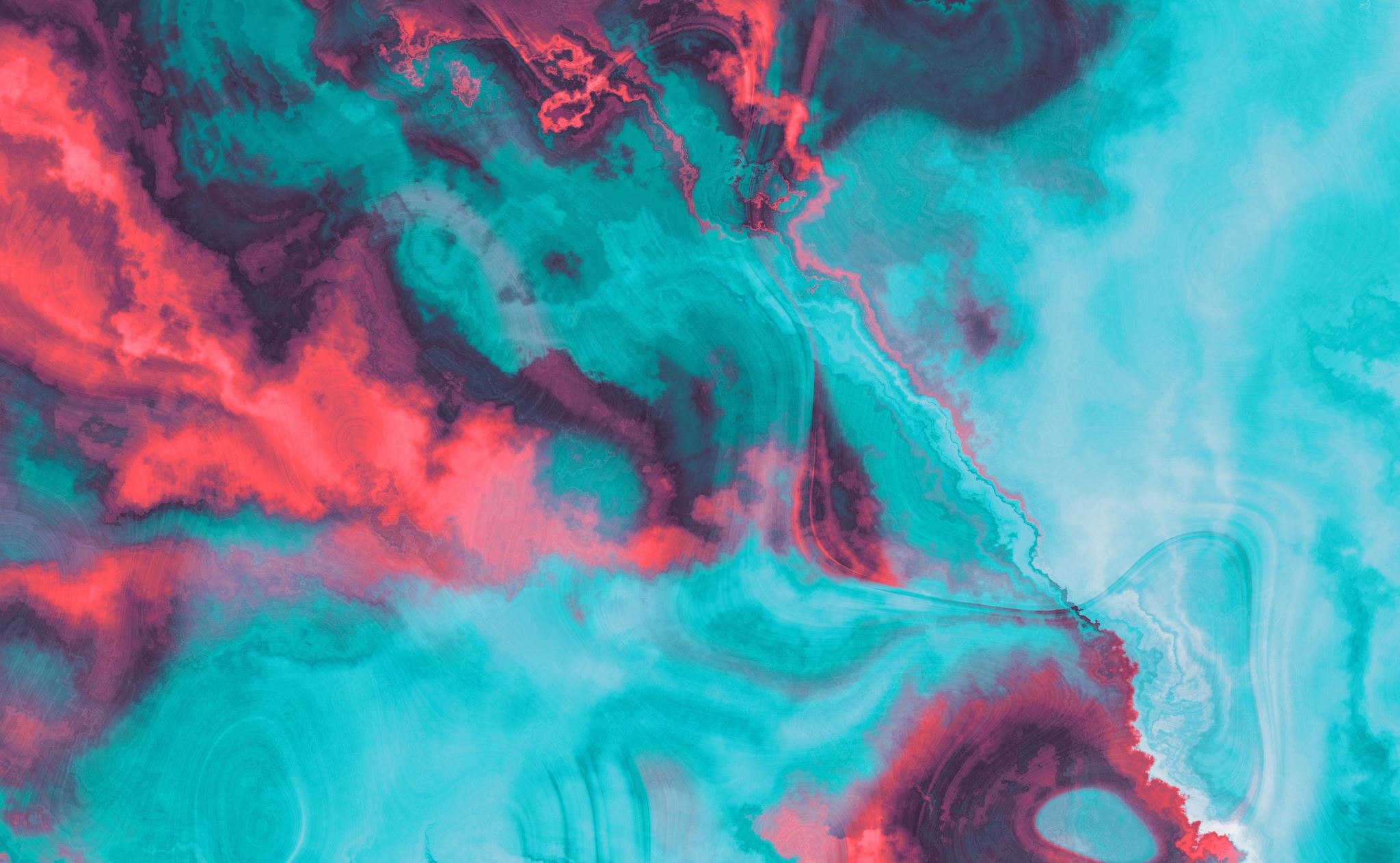 GALATIANS
Chapter One
Where did Paul spend his time following that initial Jerusalem visit?
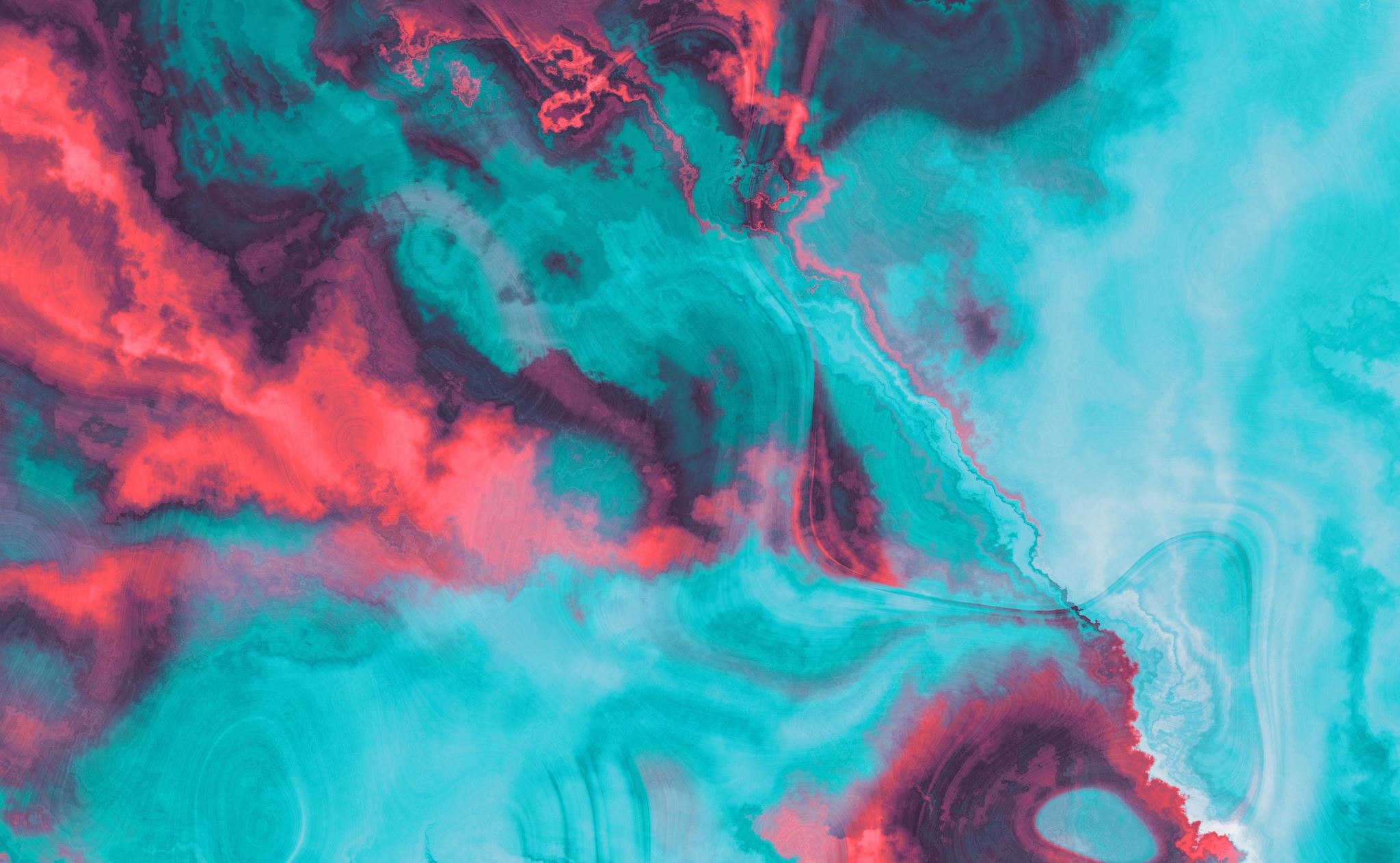 GALATIANS
Chapter One
How were the churches of Judea generally aware of his work?
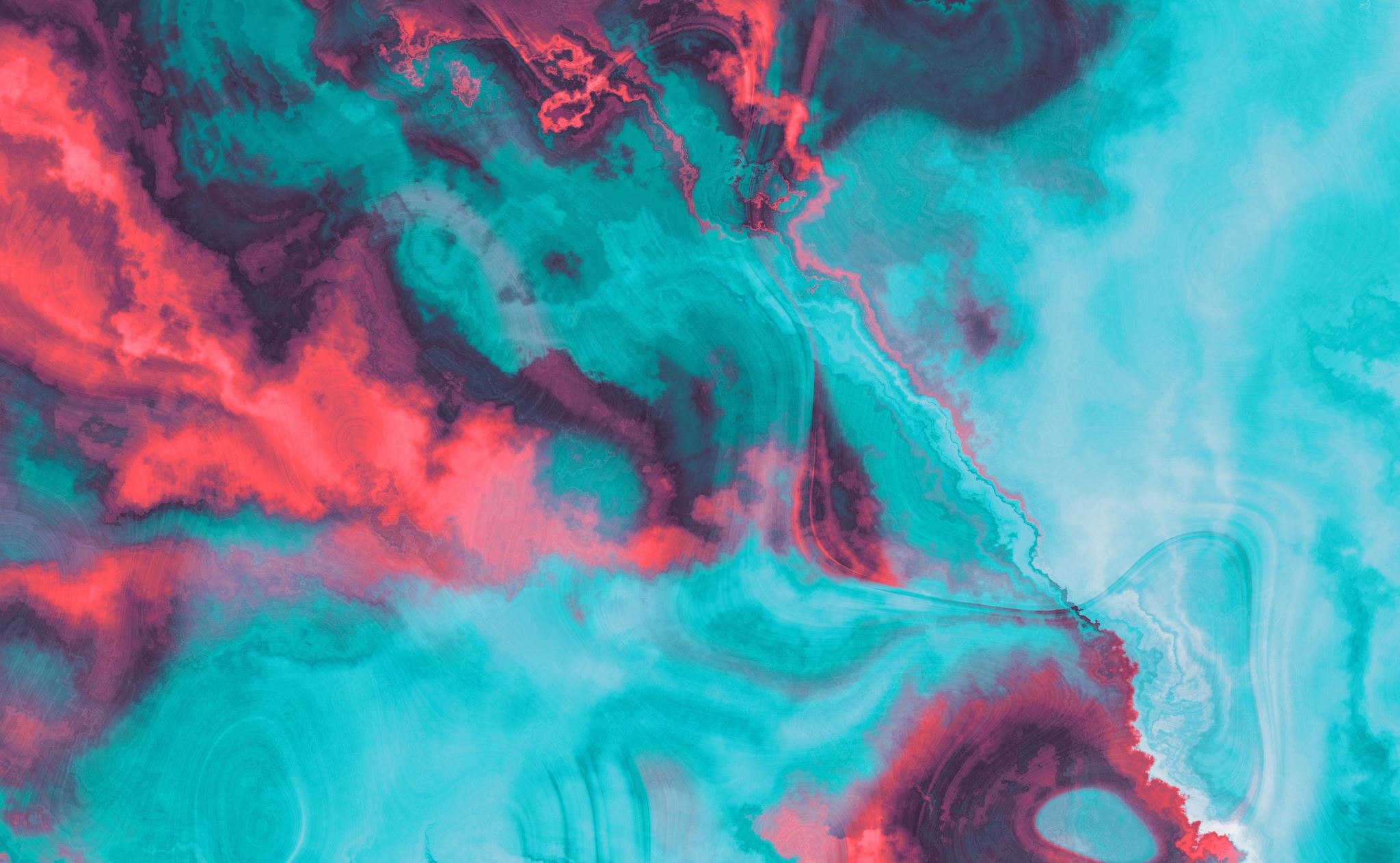 GALATIANS
Chapter One
What did those Christians who knew Paul’s reputation do about him?